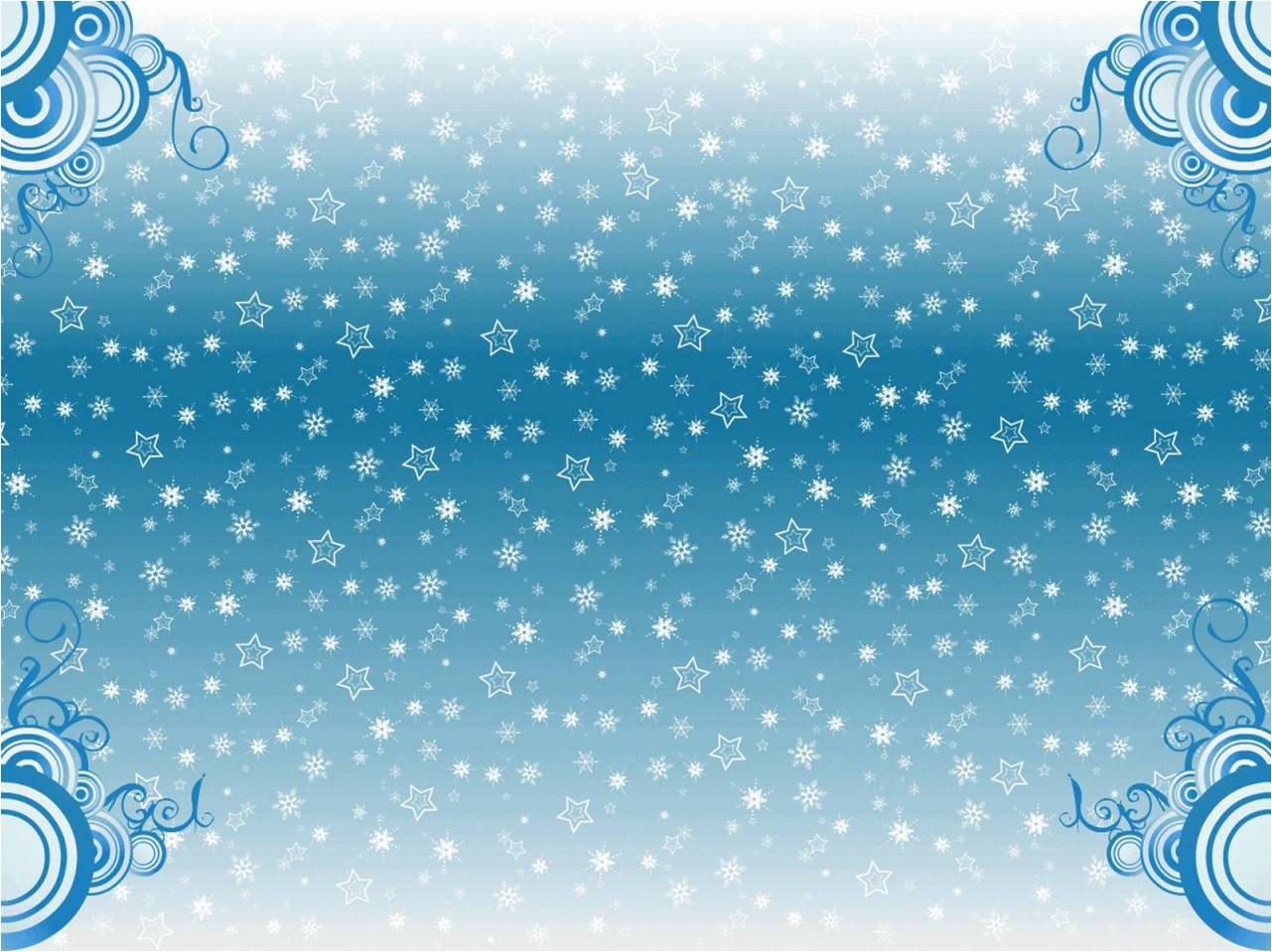 Идеи новогоднего оформления детского сада
По материалам Всероссийского творческого конкурса Издательского Дома «Воспитание дошкольника»
«Новогодняя сказка»
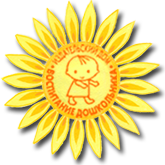 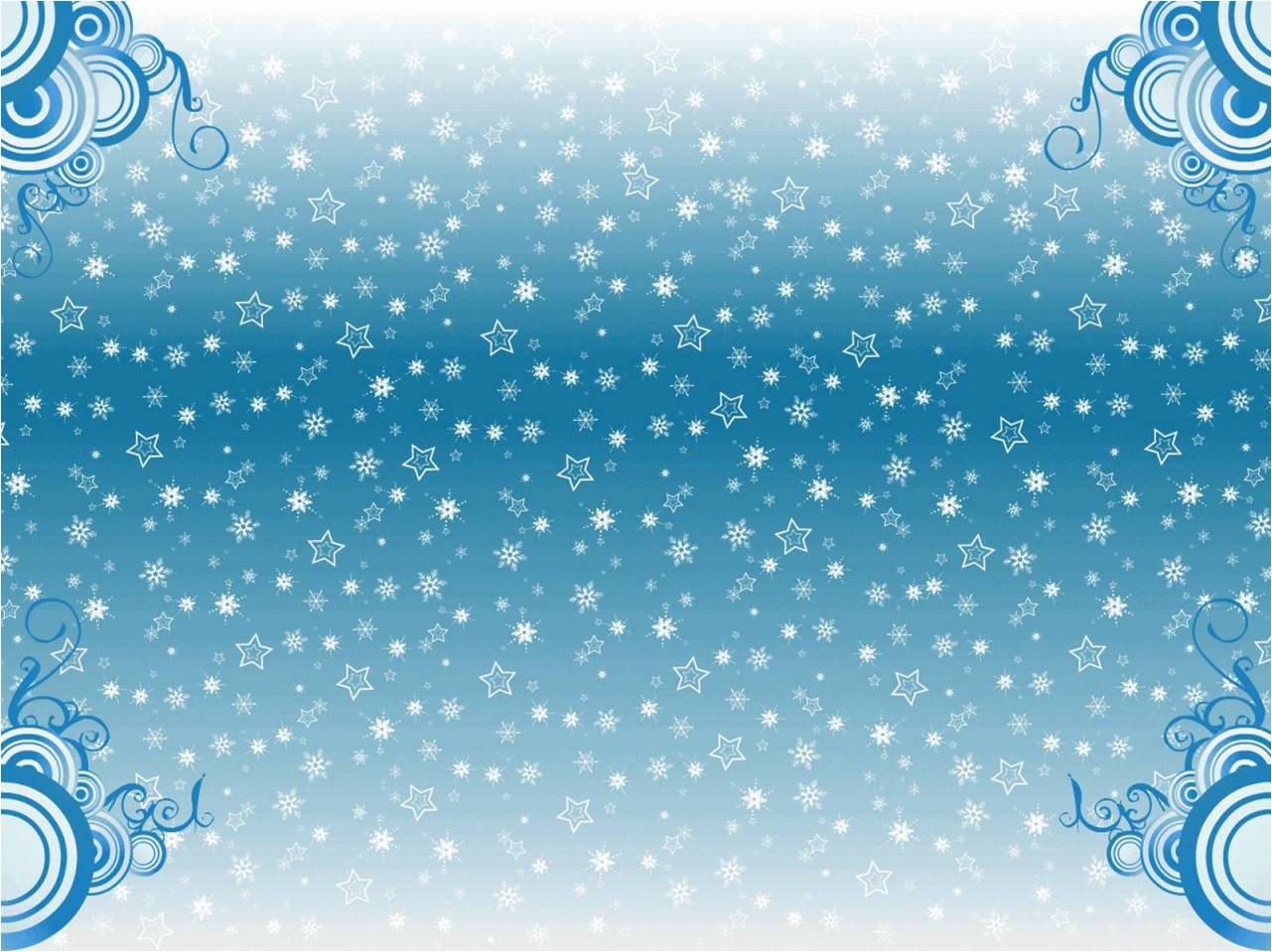 Оформление  участка
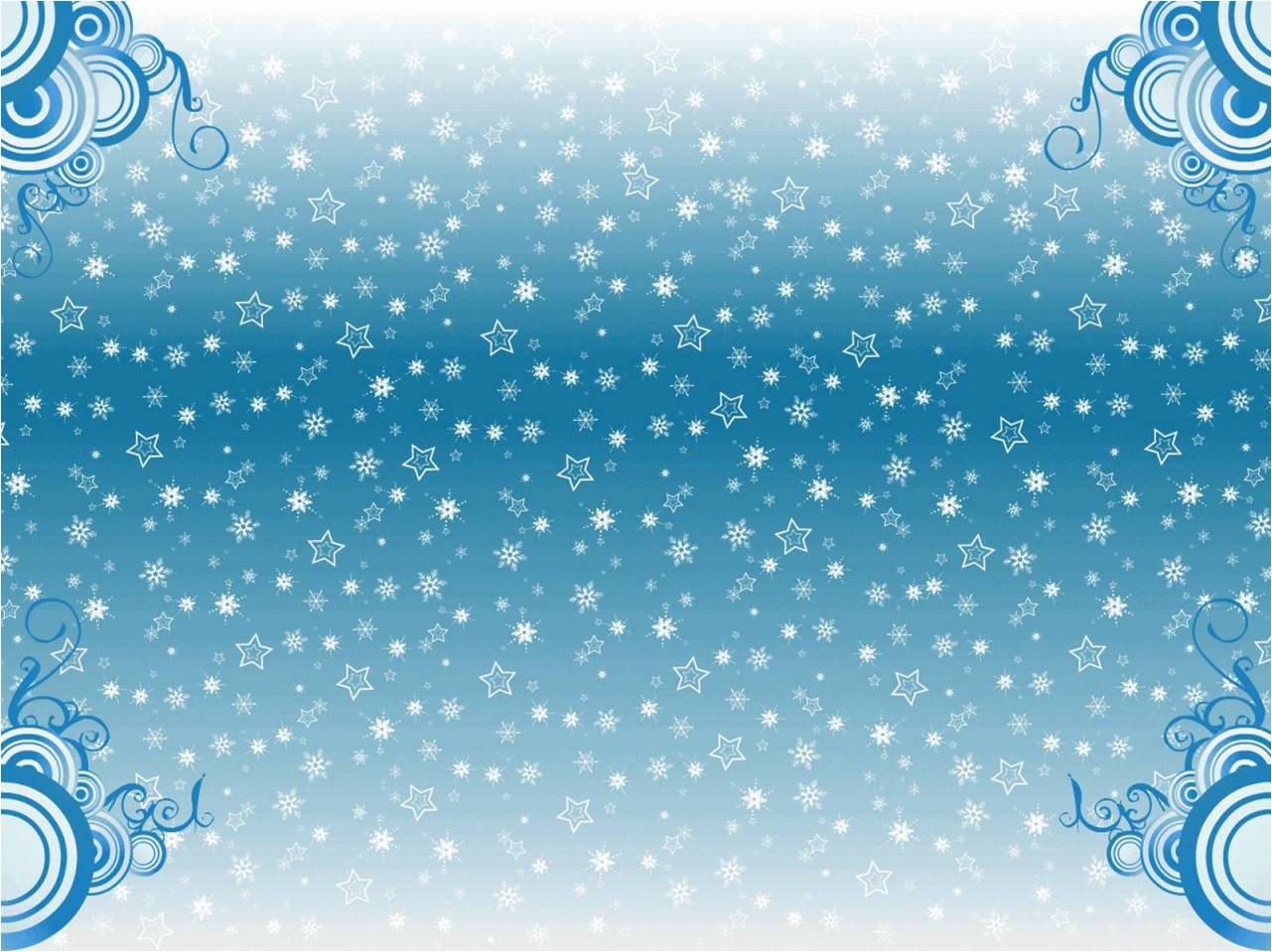 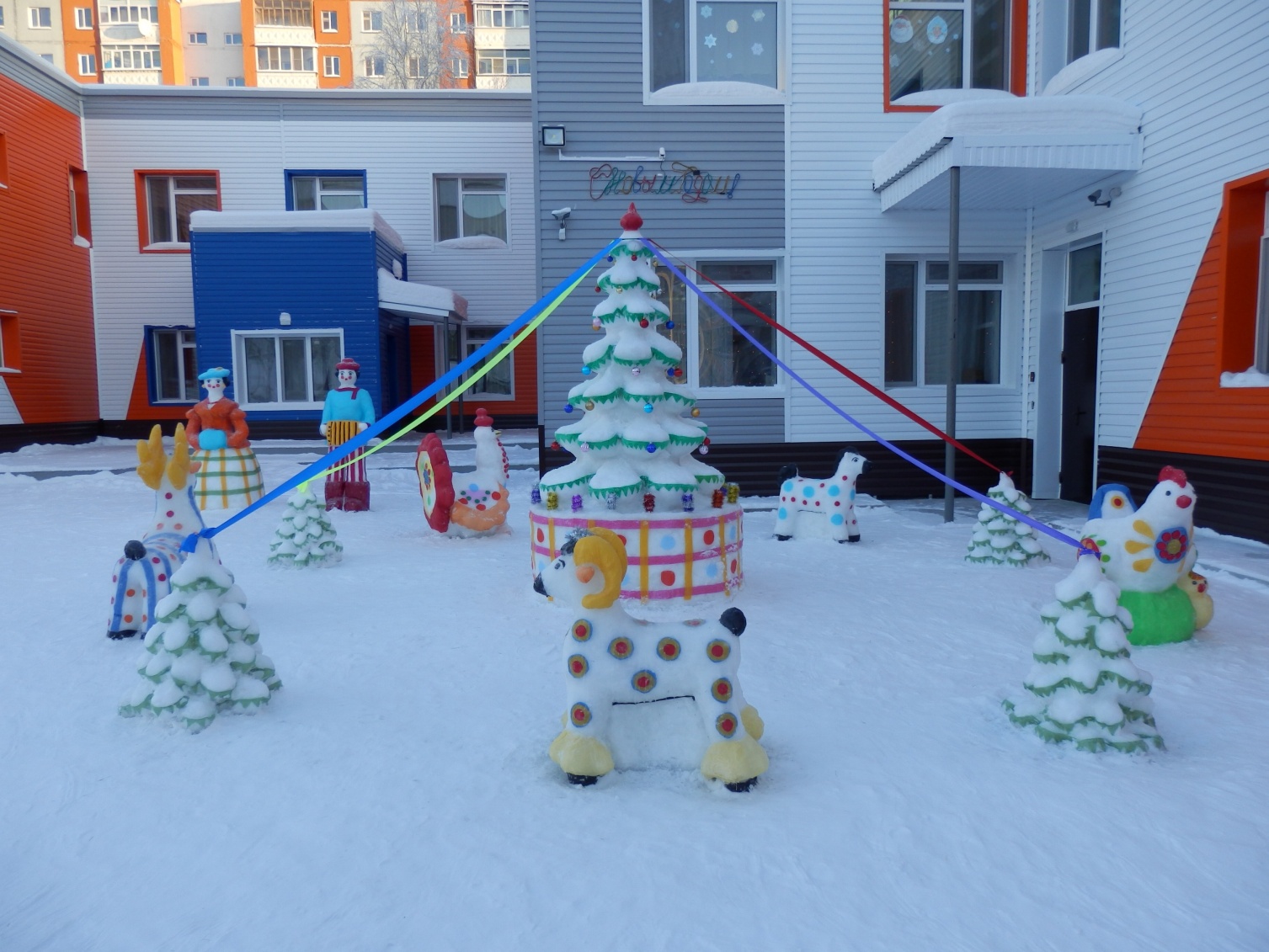 Дымковская карусель 
Победители конкурса:
 Вознюк Равиля Абдулловна, заведующий, Дегилева Юлия Валерьевна, старший воспитатель,
Котова Галина Викторовна, заместитель заведующего по УВР,  Дерба Райфа Сагитовна, инструктор по физической культуре, Березова Зиля Уарисовна, воспитатель МБДОУ  № 70 
«Голубок», г. Сургут, Тюменская область, ХМАО-Югра
Подробное описание и инструкция по изготовлению на нашем сайте http://dovosp.ru/articls/educator/substantively_developing_environment/novogodnyaya_dymkovskaya_karusel/
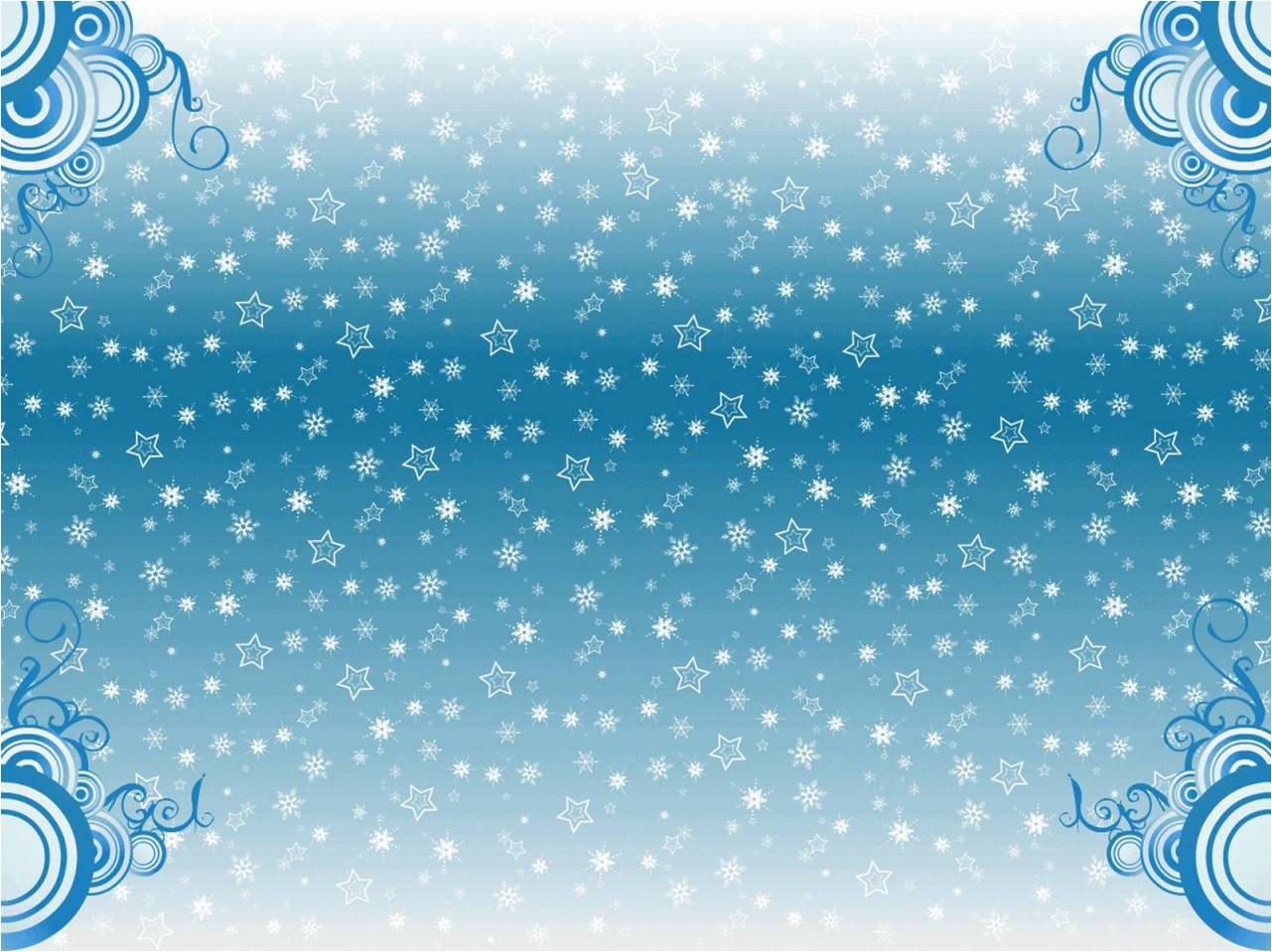 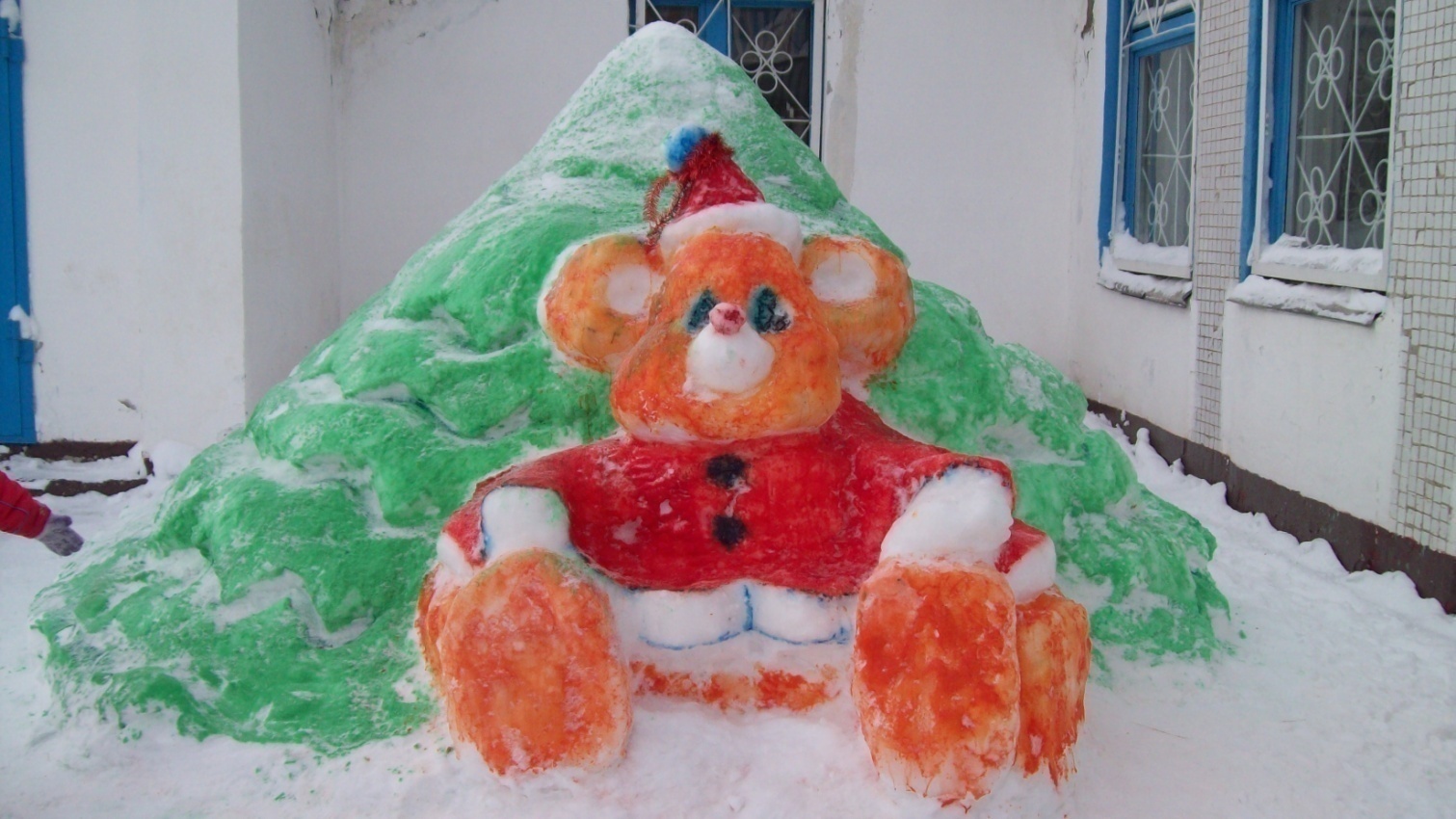 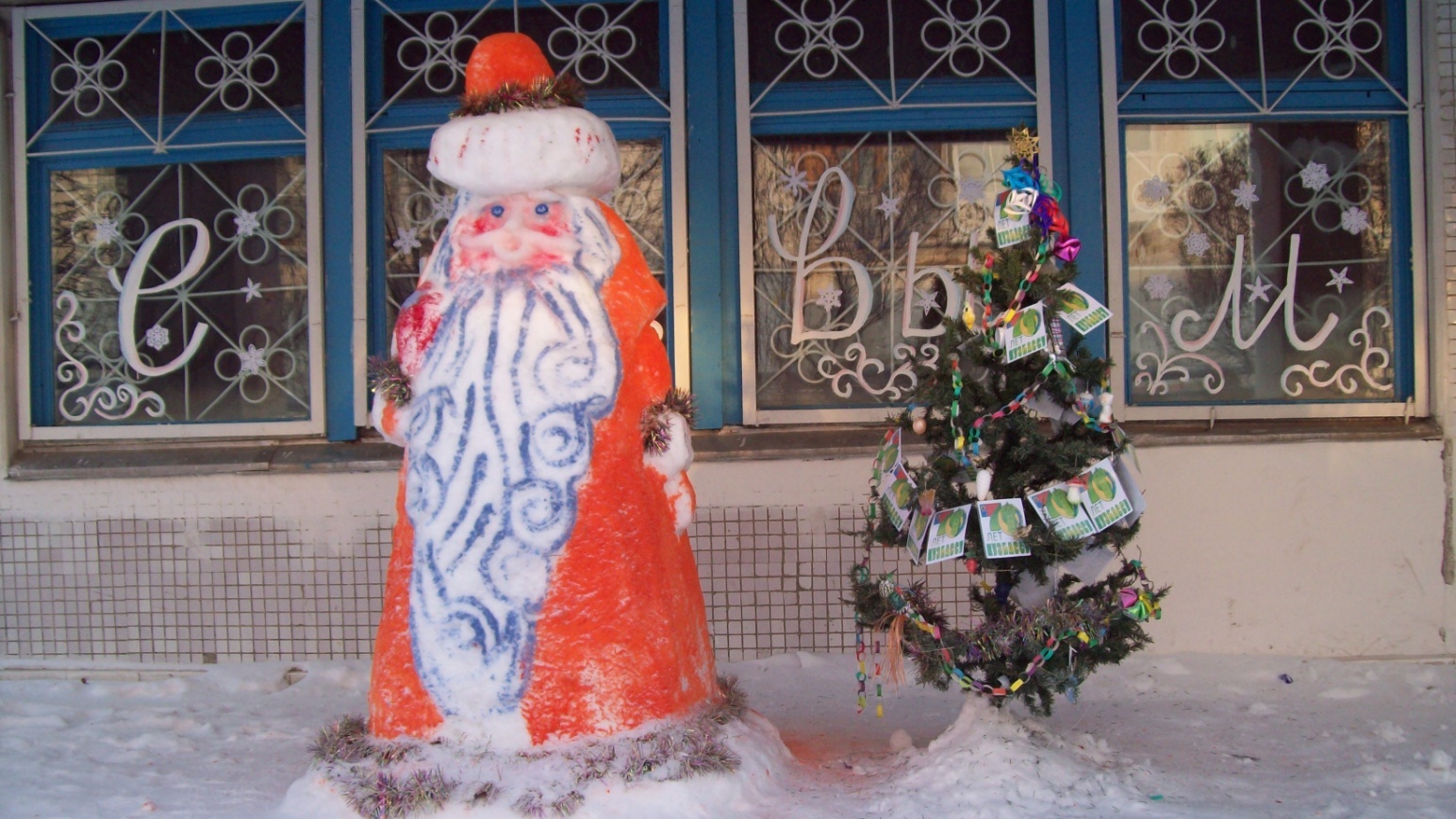 Снежные фигуры
Лауреаты конкурса:
Гусельникова Наталья Анатольевна, старший воспитатель,  
Гашинская Марина Александровна, учитель-логопед МБДОУ,
 детский сад № 11, г. Топки, Кемеровская область
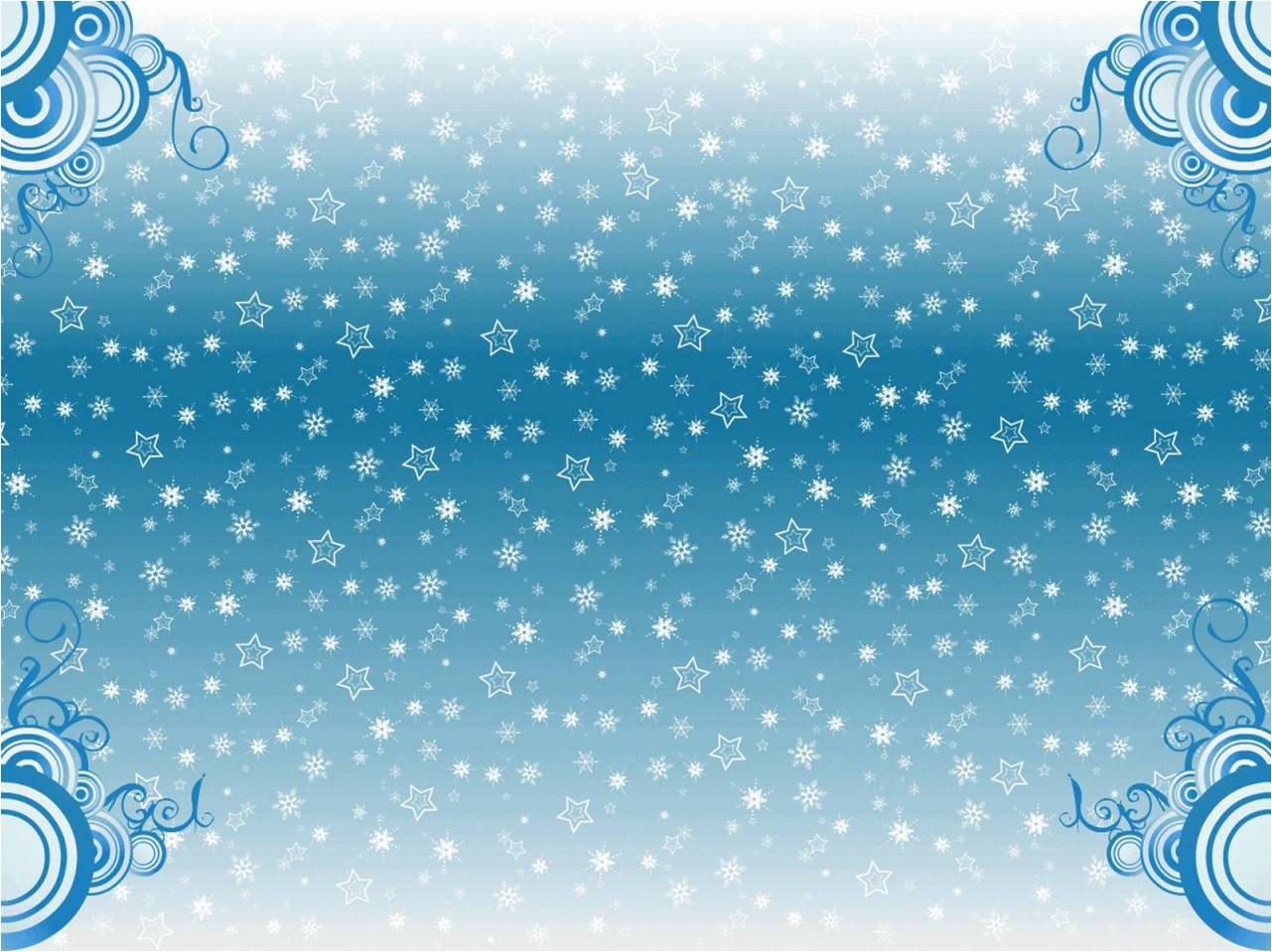 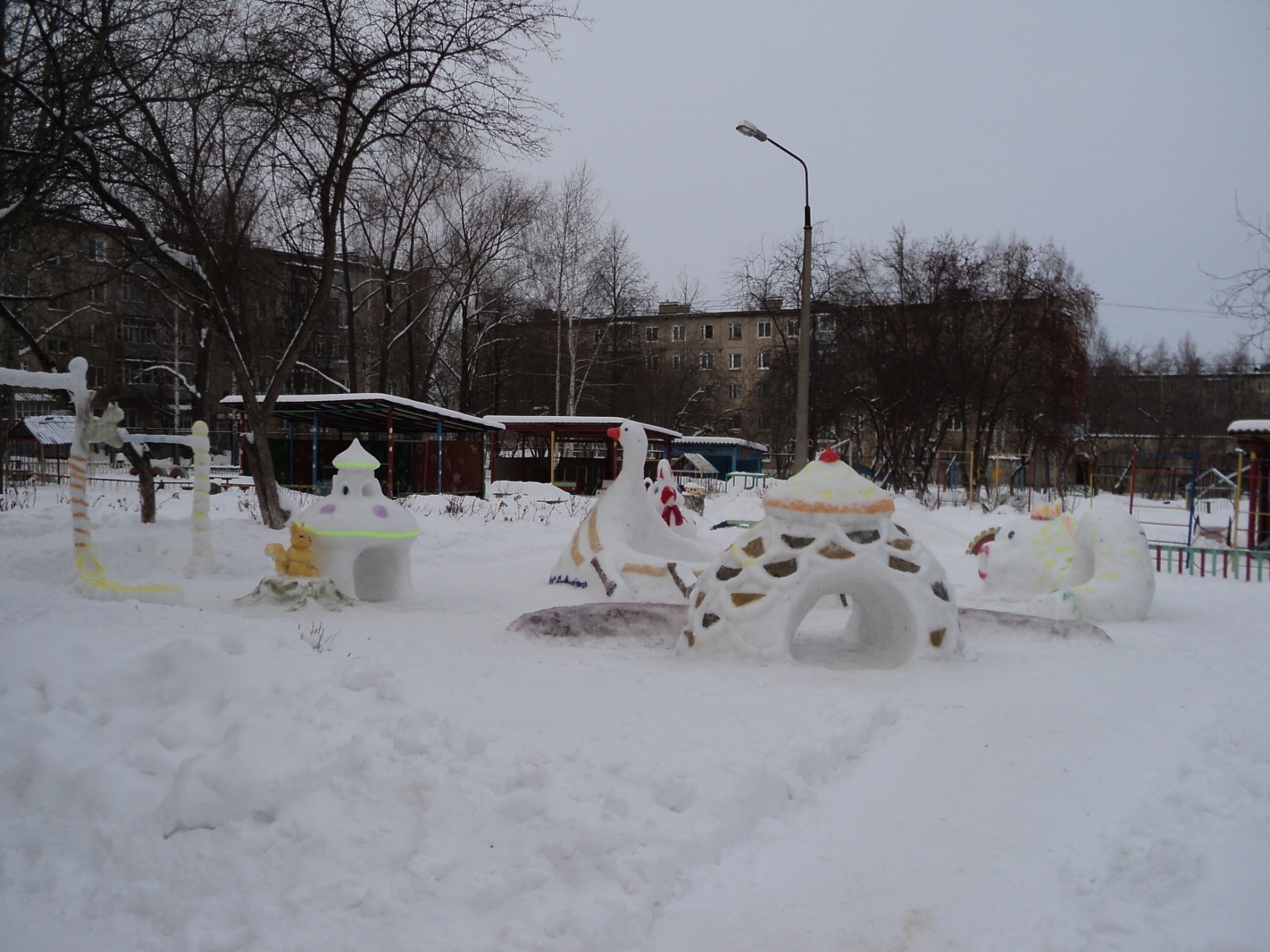 Снежные постройки по сказкам А.С. Пушкина
Участник конкурса:
Мочар Светлана Александровна, заместитель заведующей по ВМР 
МБДОУ детский сад № 14, г. Нытва, Пермский край
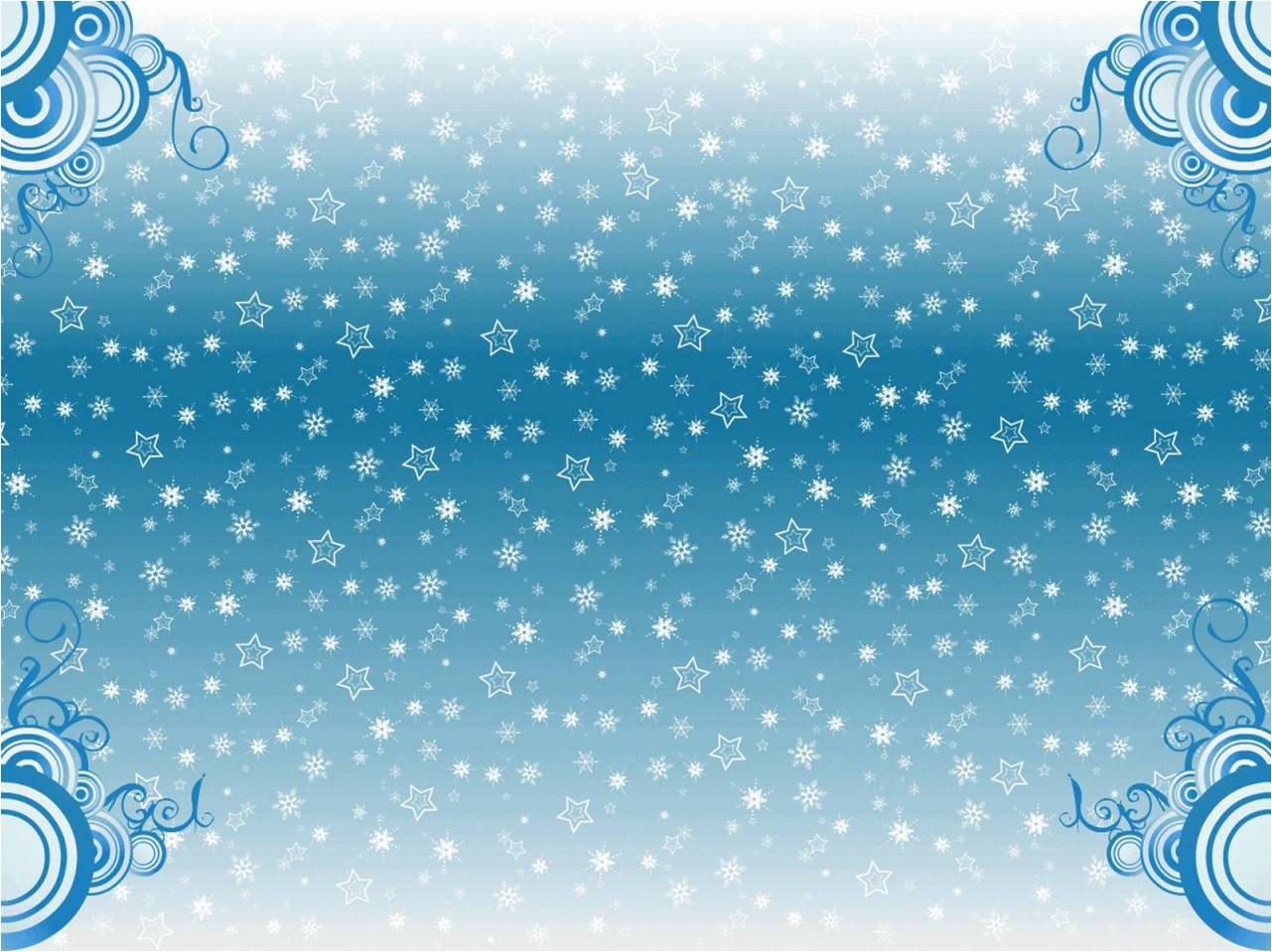 Оформление  музыкального  зала
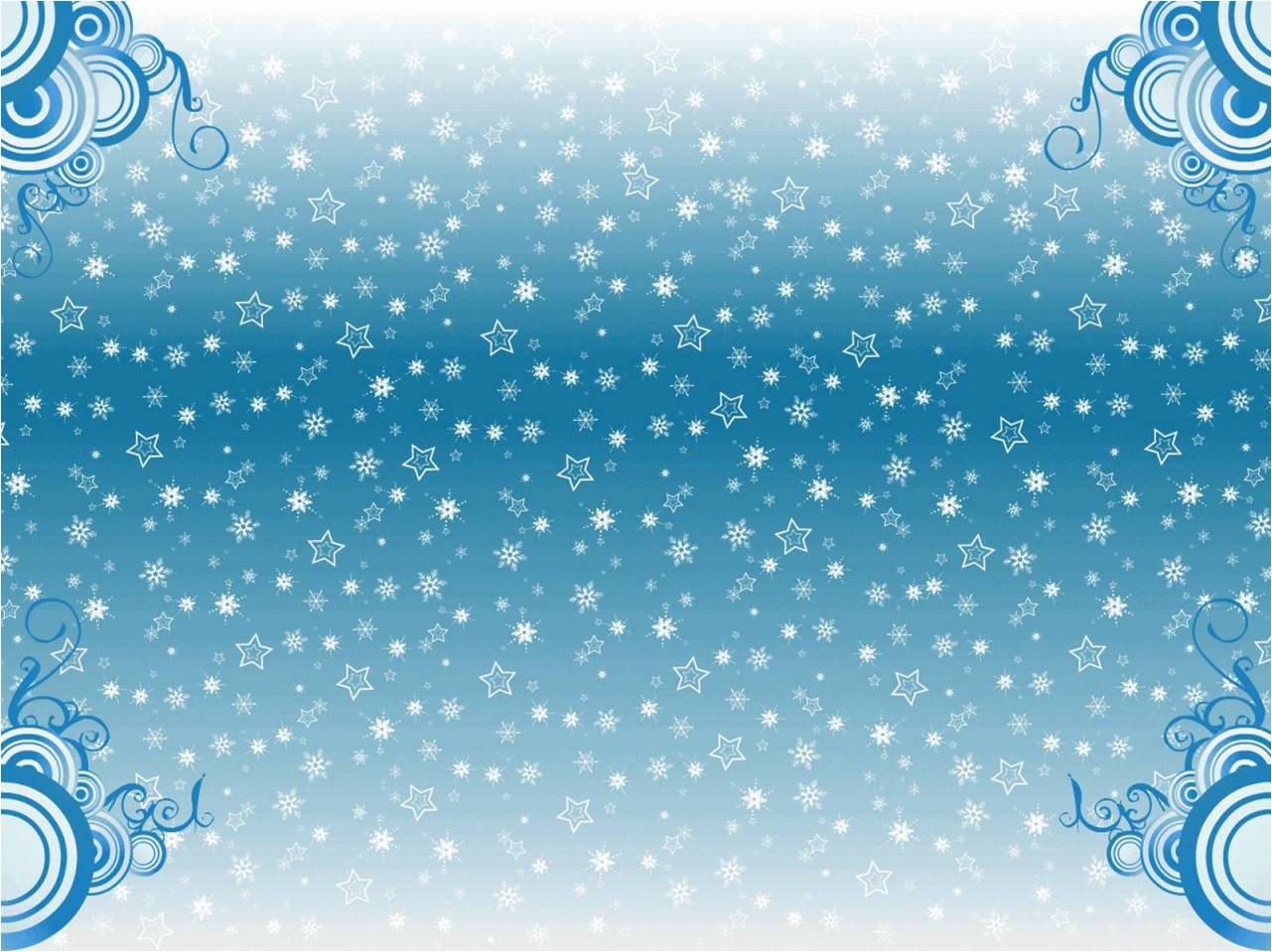 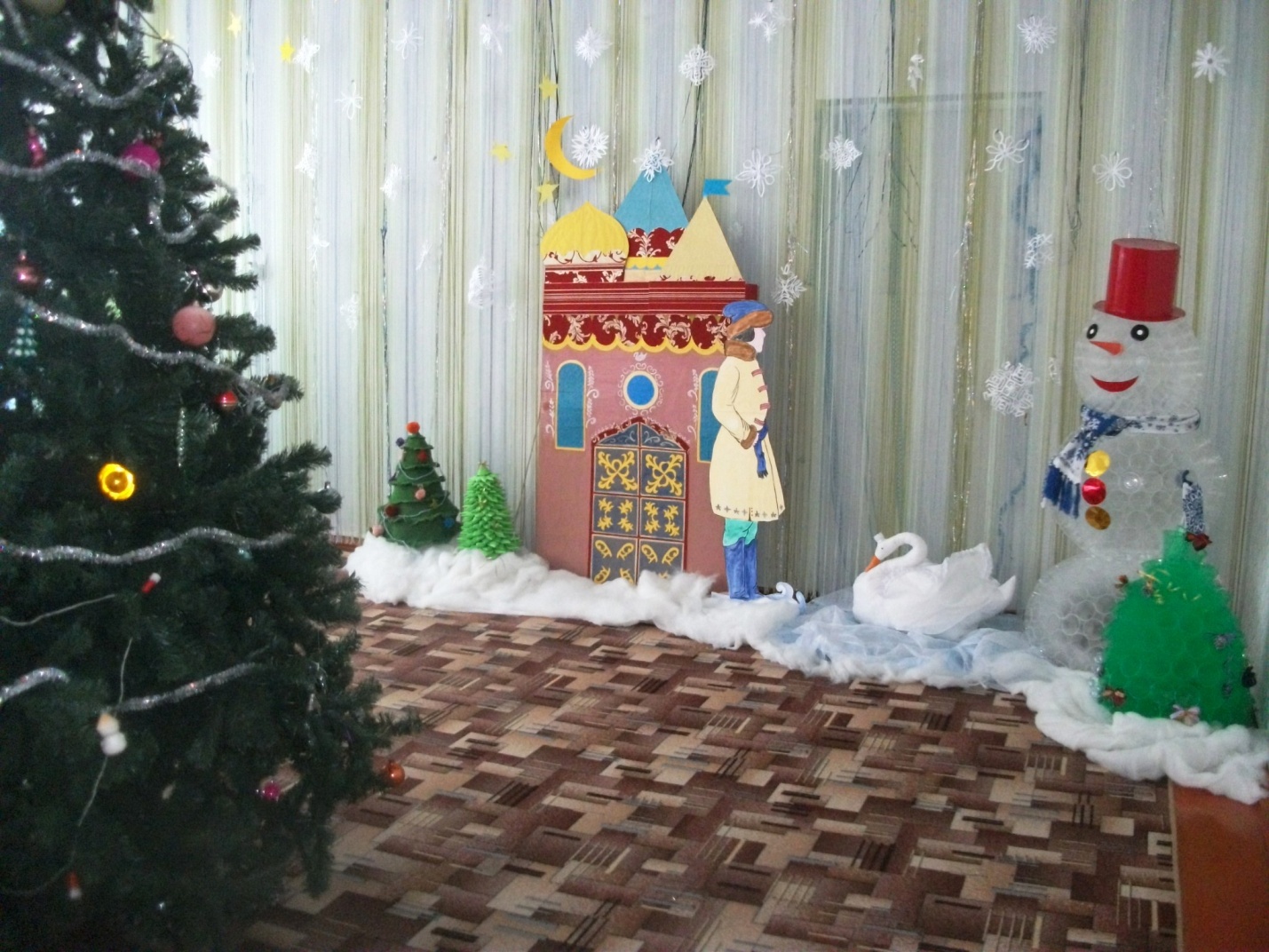 Снеговик в сказочном уголке
Победитель конкурса:
Полтавец Наталья Александровна, заведующий МБДОУ детский сад № 13,
ст. Чепигинская, Краснодарский край
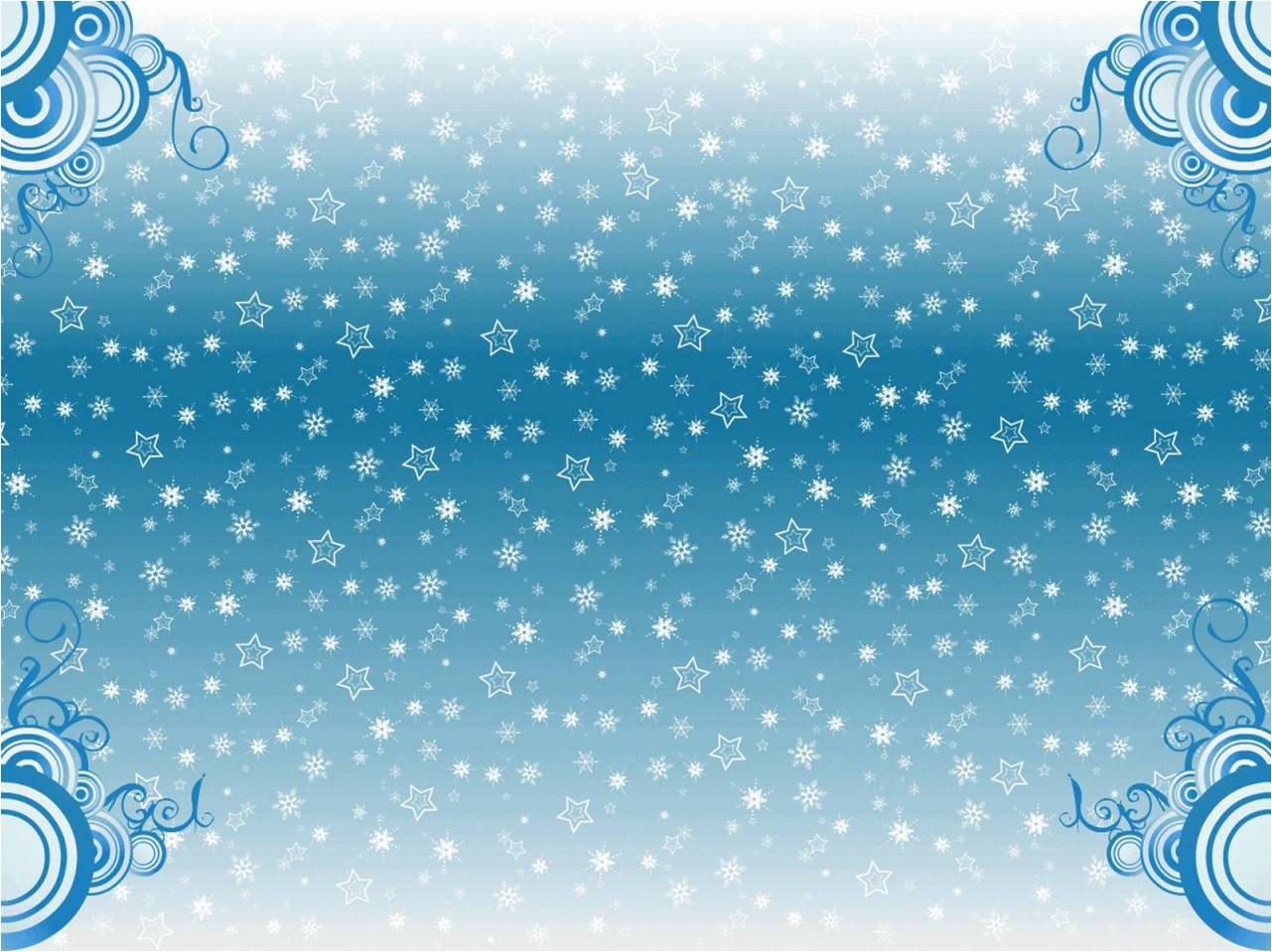 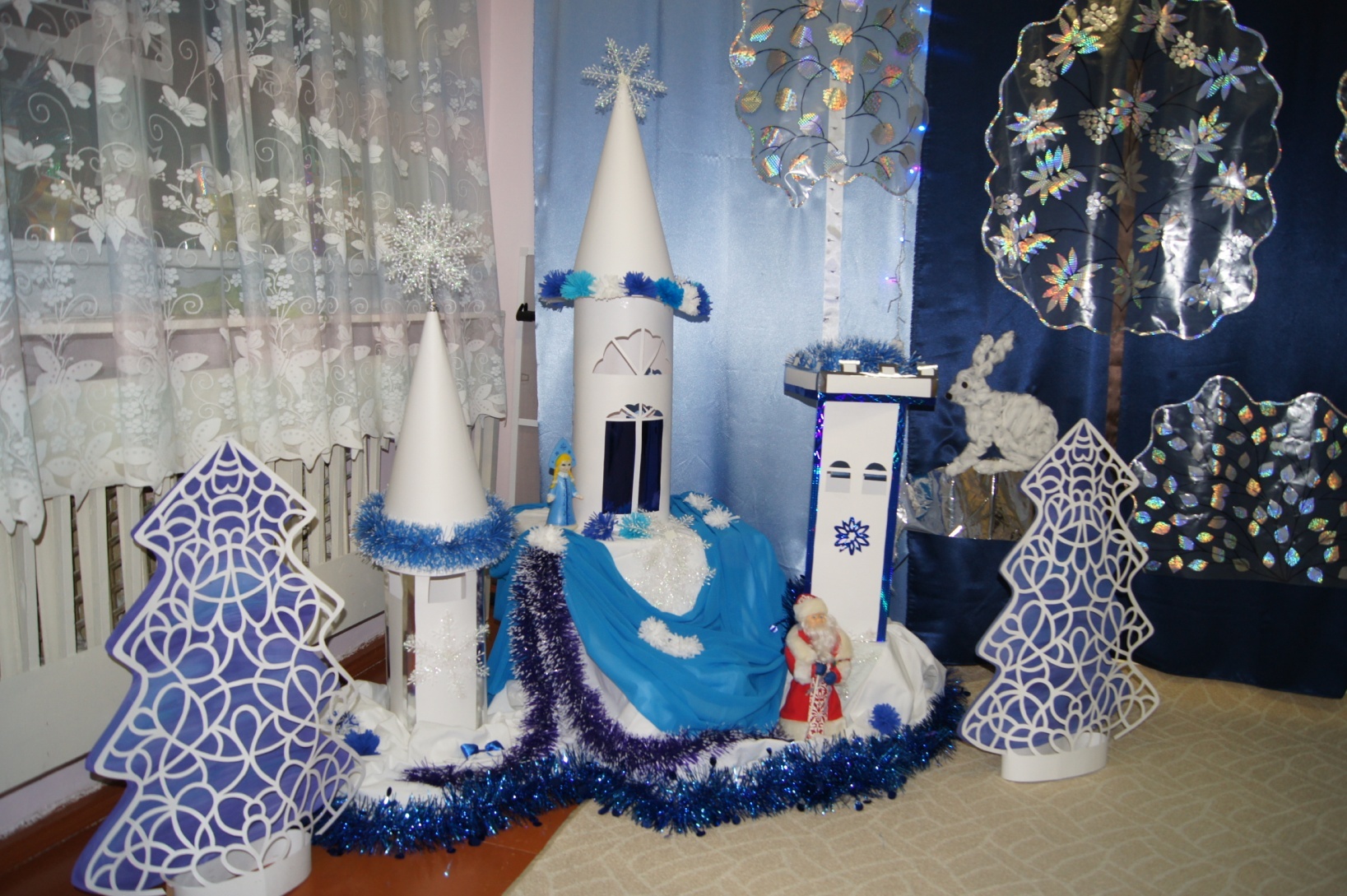 В царстве Снежной  Королевы
Победитель конкурса:
Тищенко Надежда Николаевна, 
заведующий МБДОУ детский сад «Ёлочка», г. Томмот,
Республика Саха (Якутия)
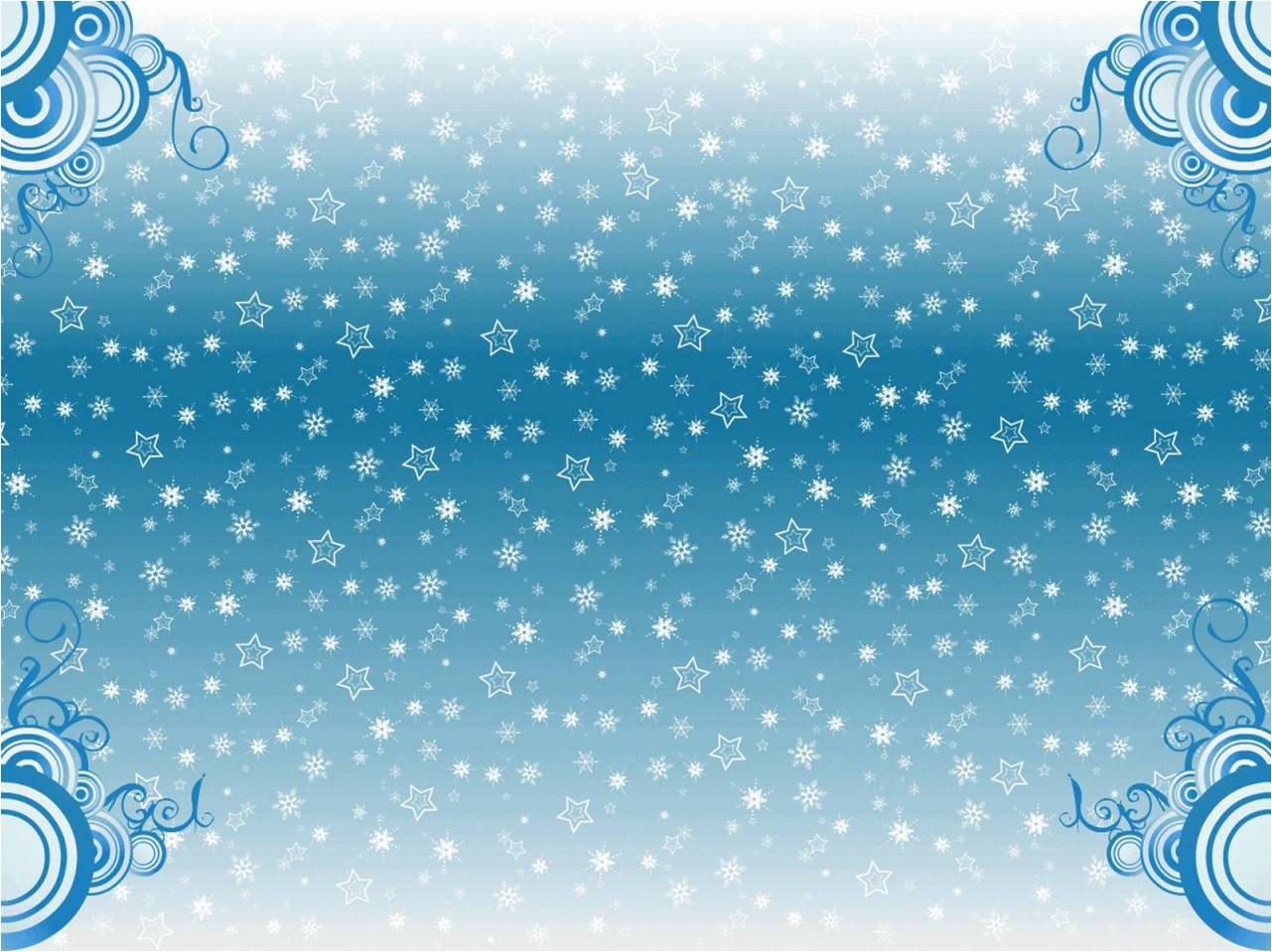 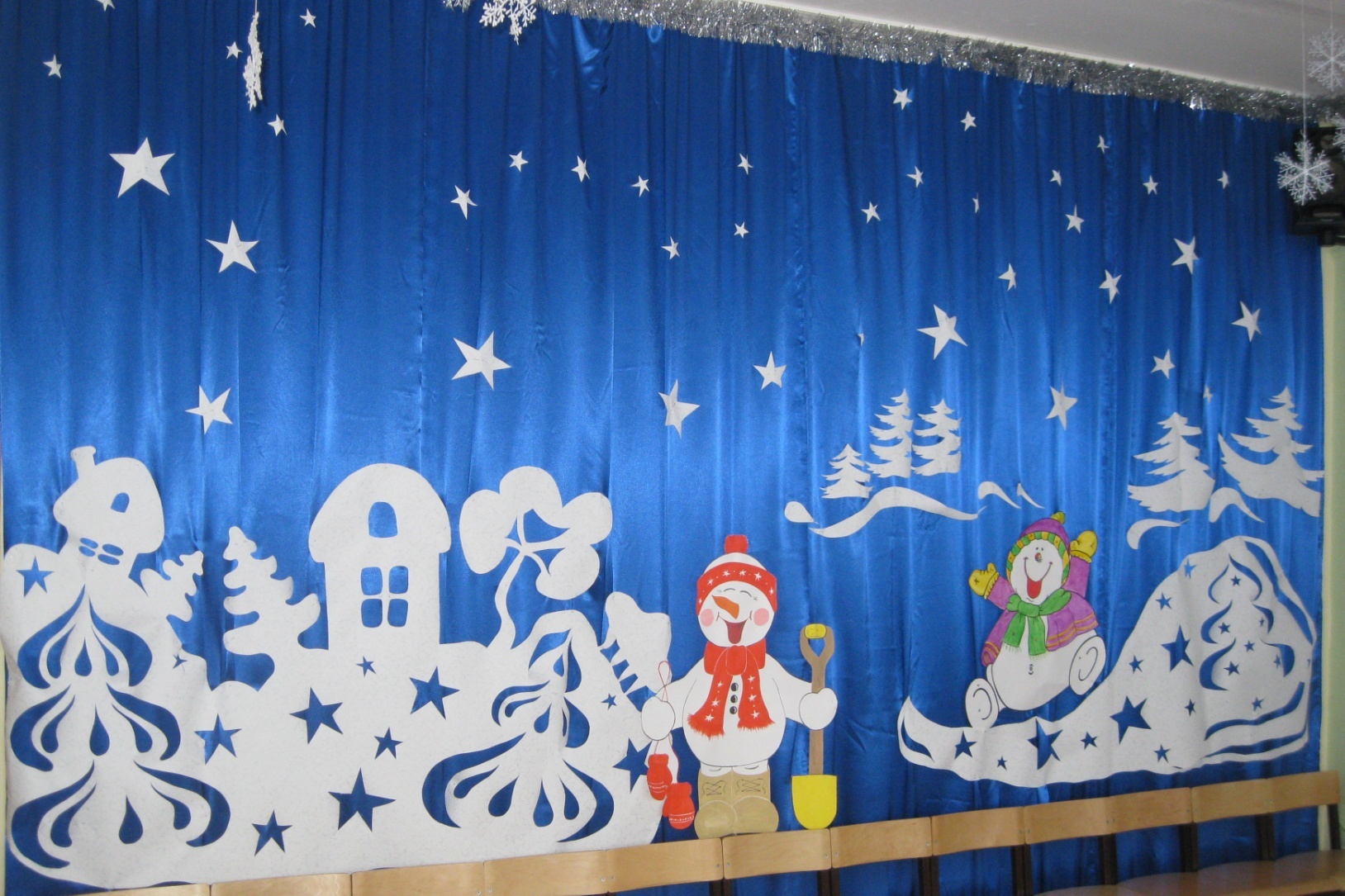 Озорные снеговики
Лауреат конкурса:
Александрова Людмила Георгиевна,
заведующий МДОУ детский сад № 30,
г. Ржев, Тверская область
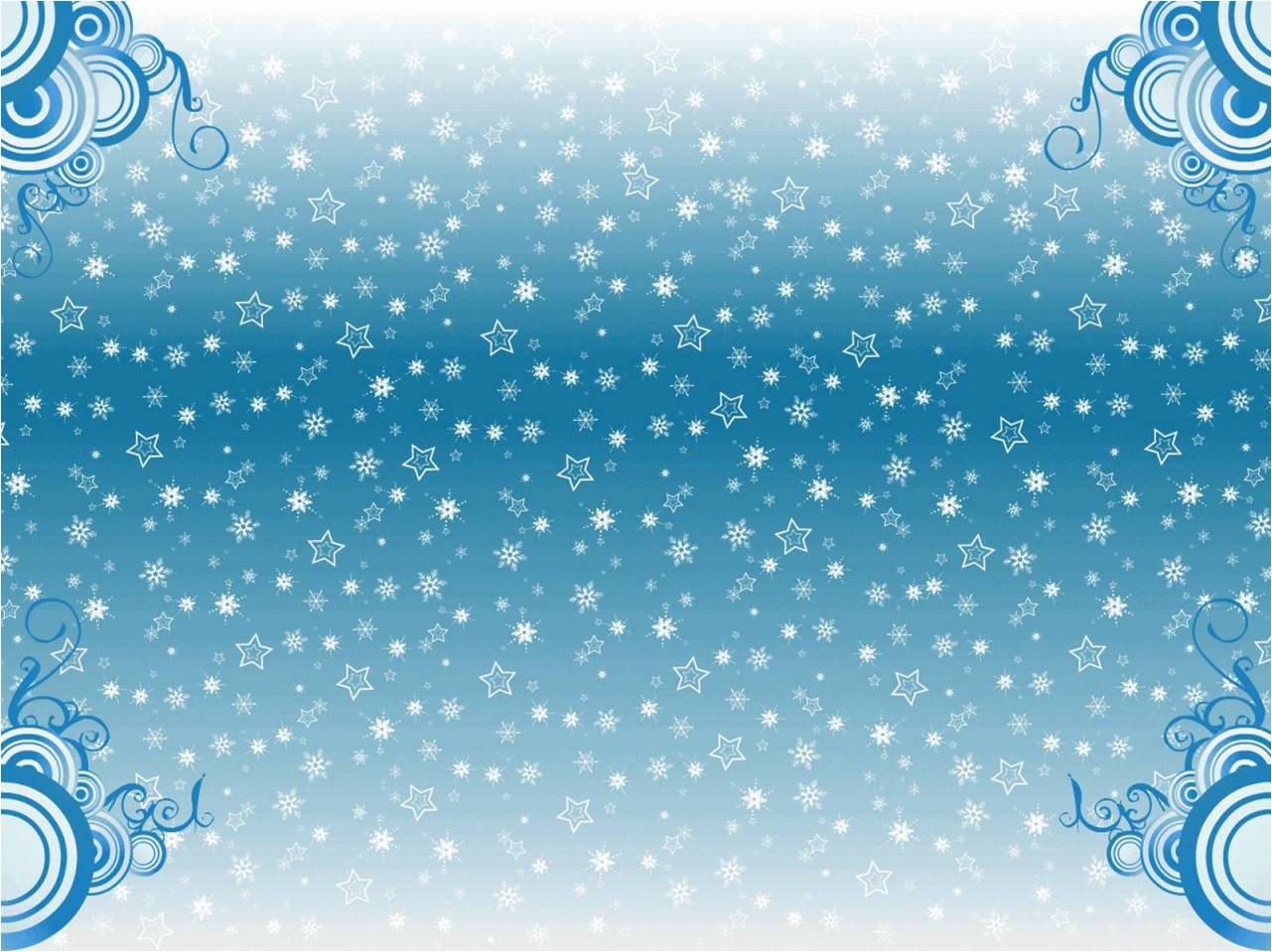 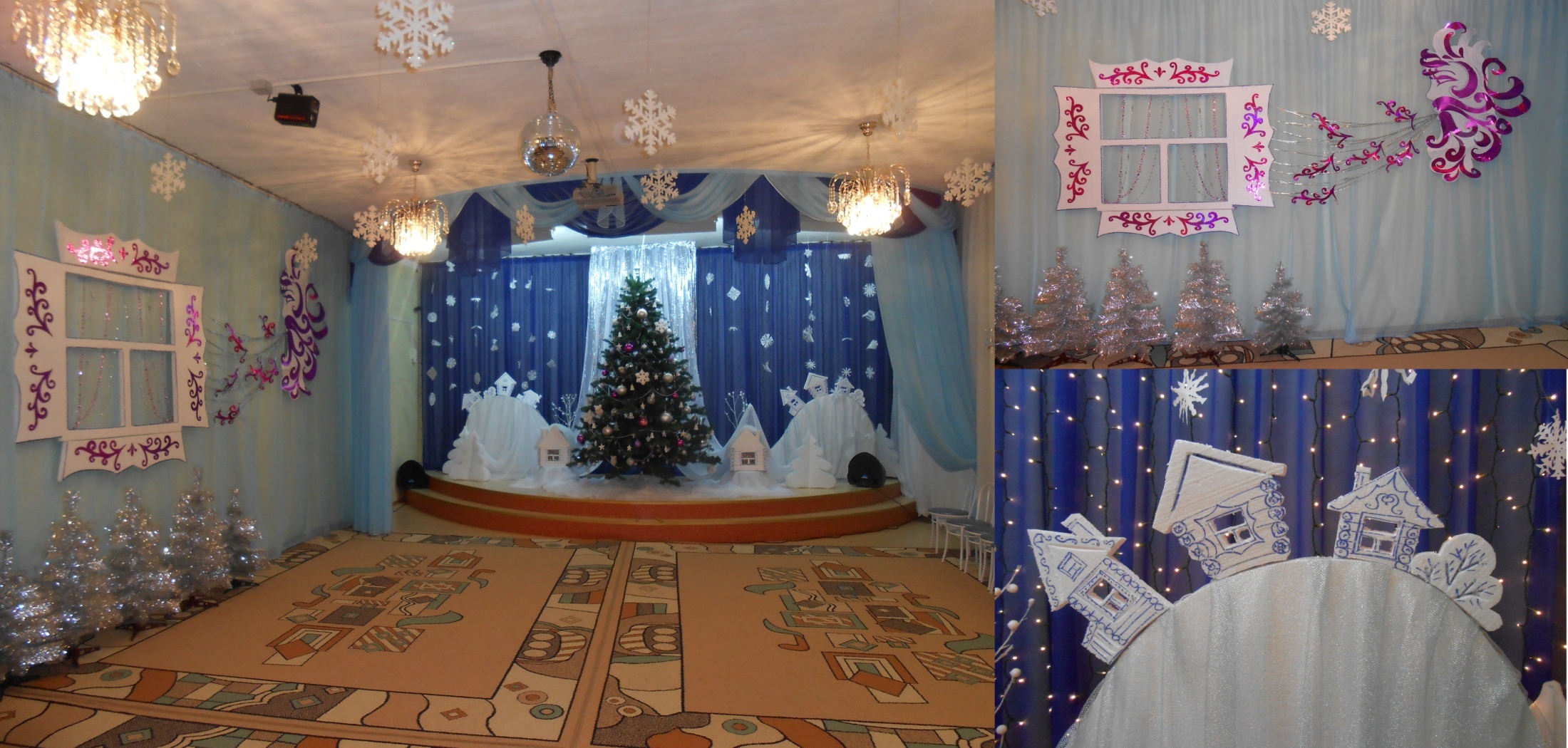 Зимний  вечер
Лауреат конкурса:
Гумерова Гульнур Салиховна,
педагог дополнительного образования МАДОУ ЦРР-детский сад,
г. Покачи, Тюменская область, ХМАО-Югра
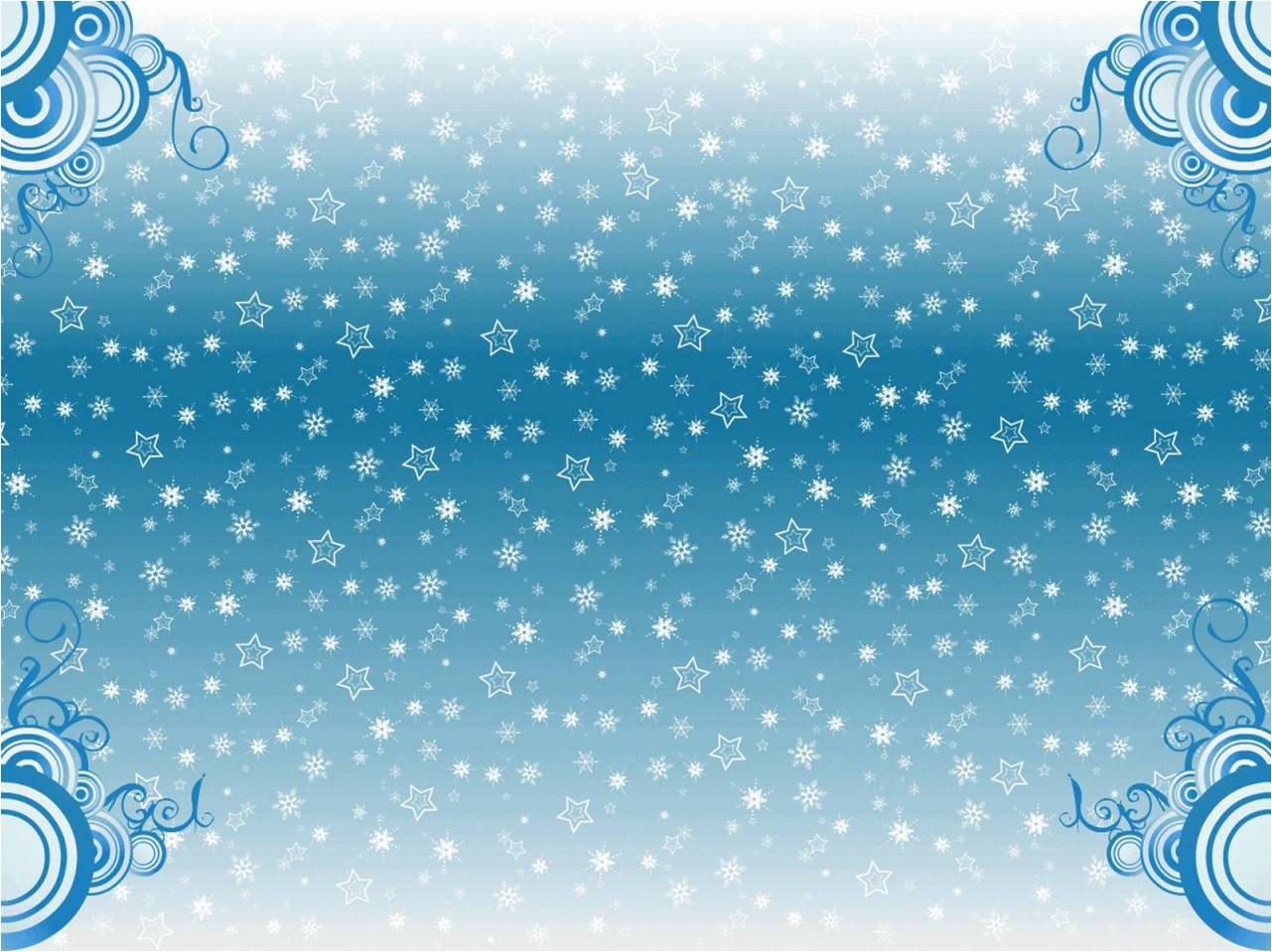 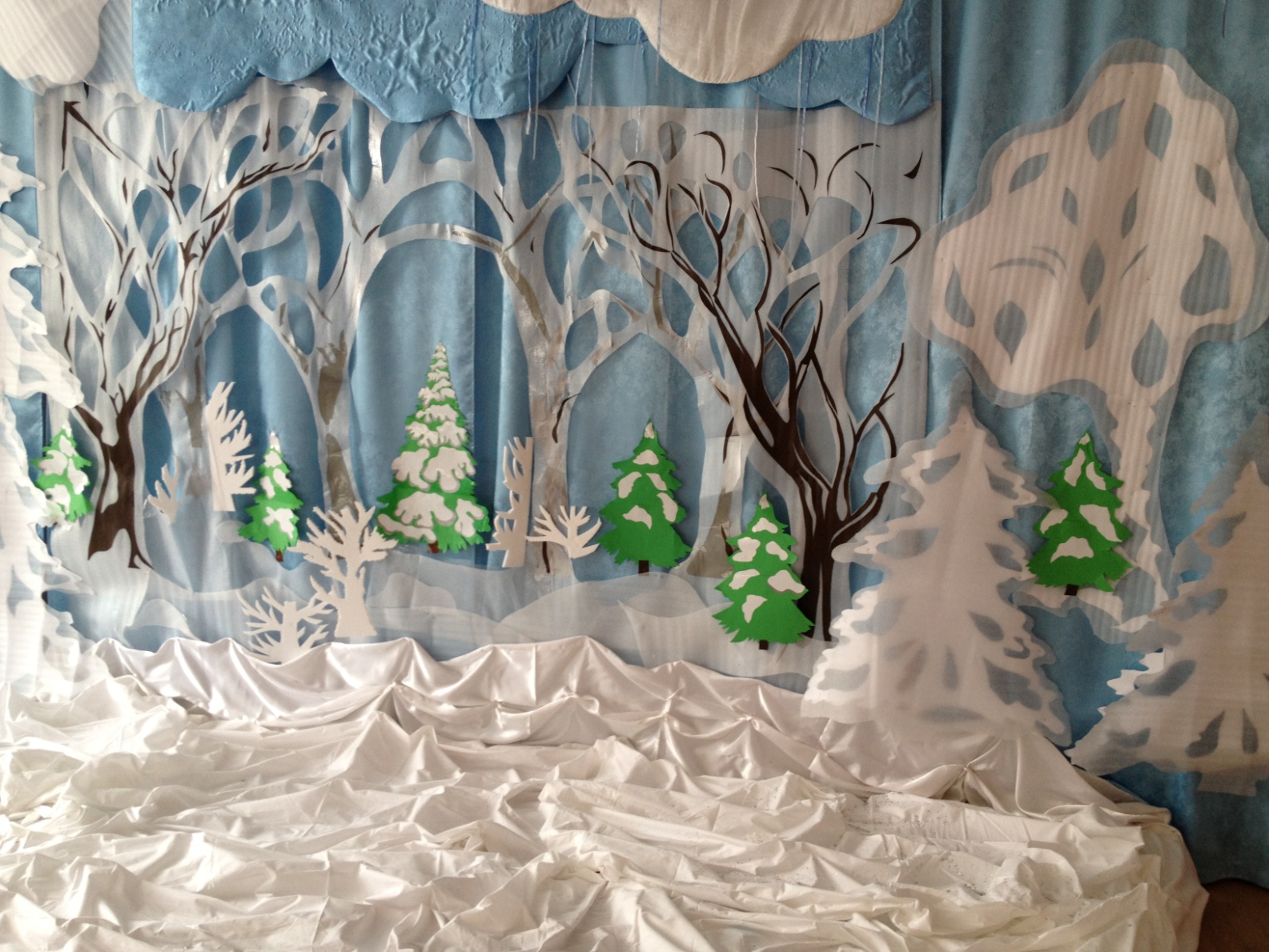 Зимний  лес
Лауреат конкурса:
Захарова Ирина Анатольевна,
музыкальный руководитель МАДОУ   детский сад  №3 комбинированного вида,
г. Стерлитамак, Республика Башкортостан
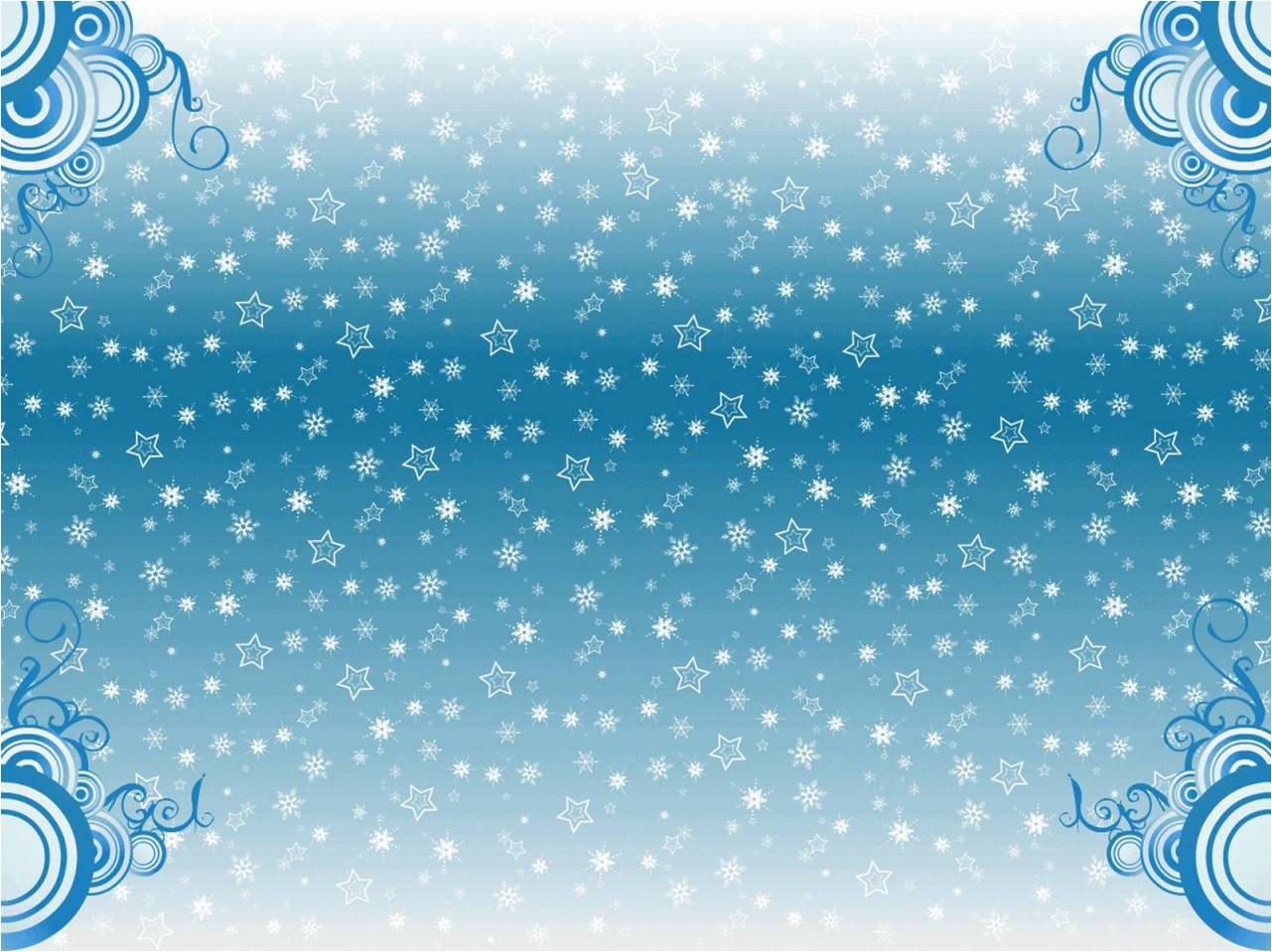 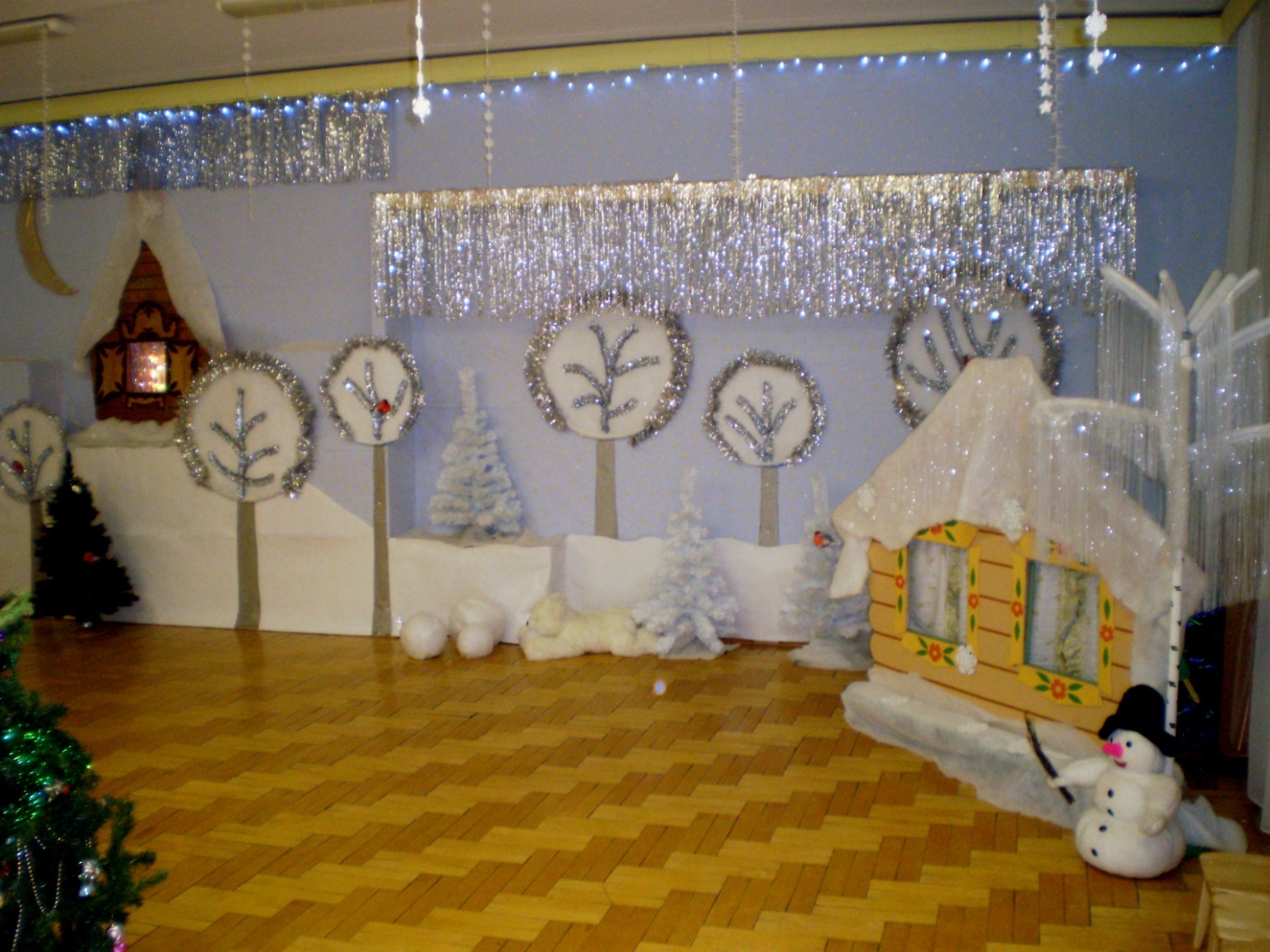 Зимний  пейзаж
Лауреат конкурса: 
Репецкая Ирина Николаевна,
старший воспитатель МБДОУ детский сад № 21,
г. Одинцово, Московская область
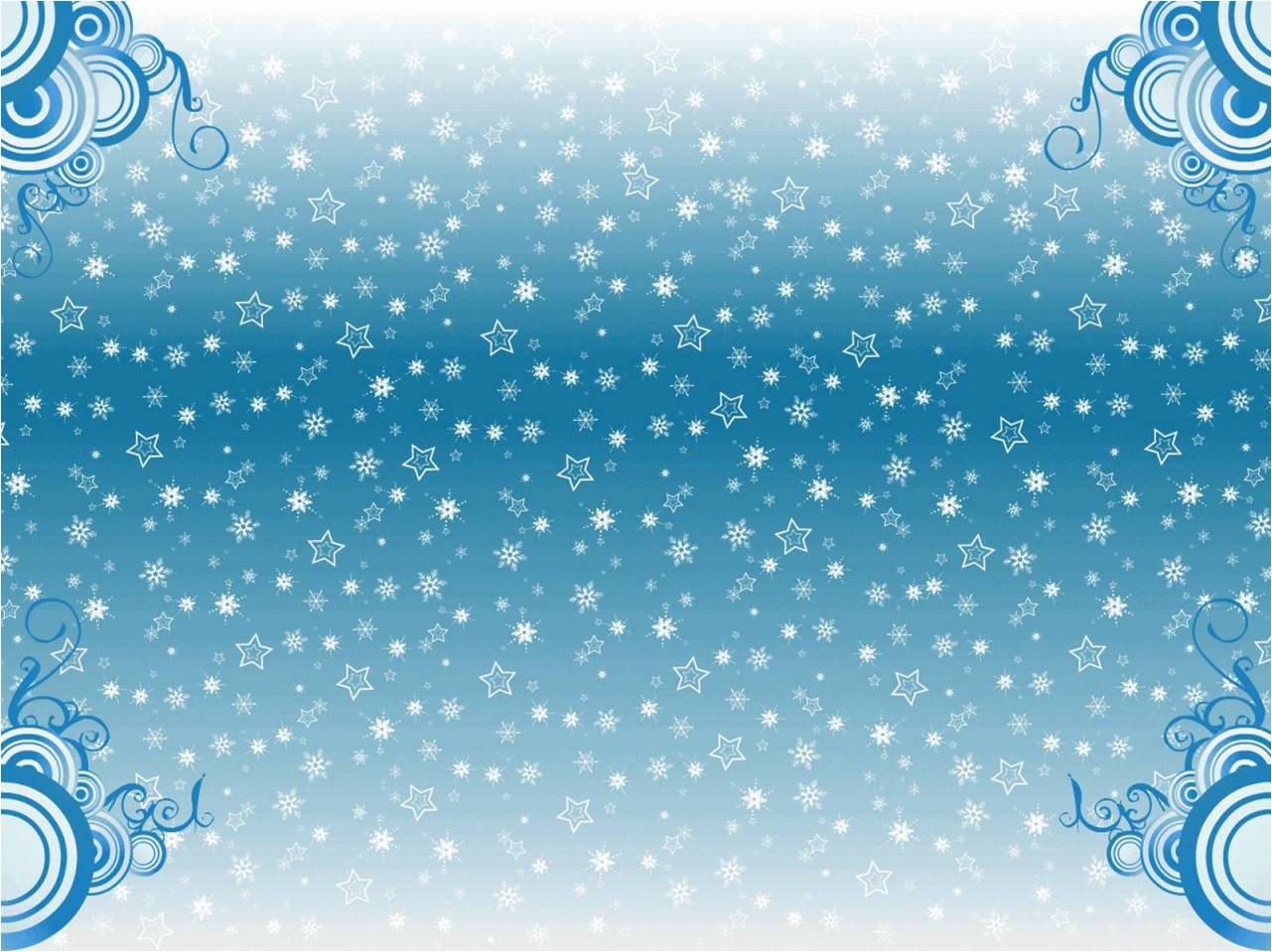 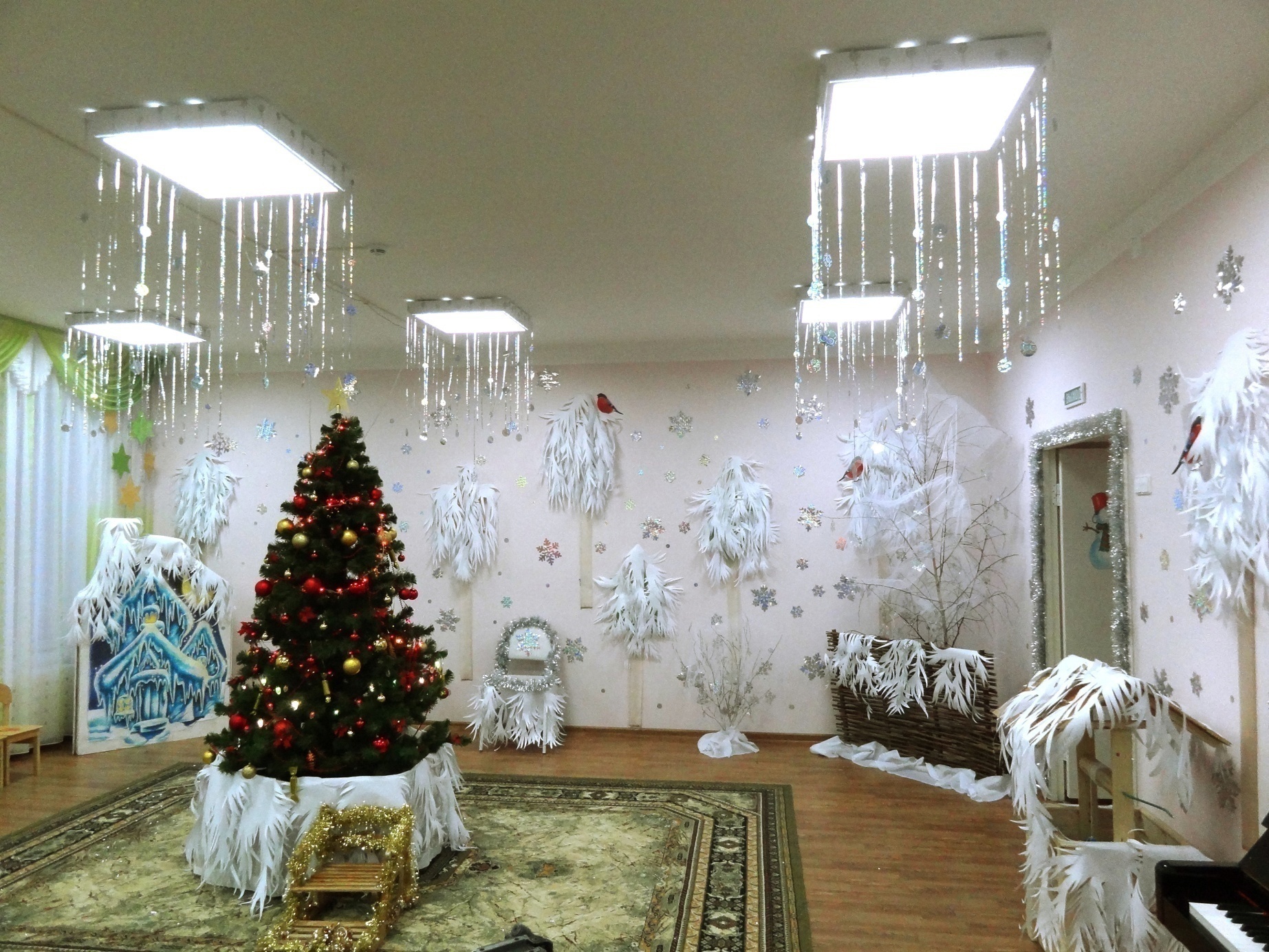 Сказочный лес
Лауреат конкурса: 
Шаламова Светлана Станиславна, старший воспитатель
МБДОУ детский сад № 76, г. Смоленск
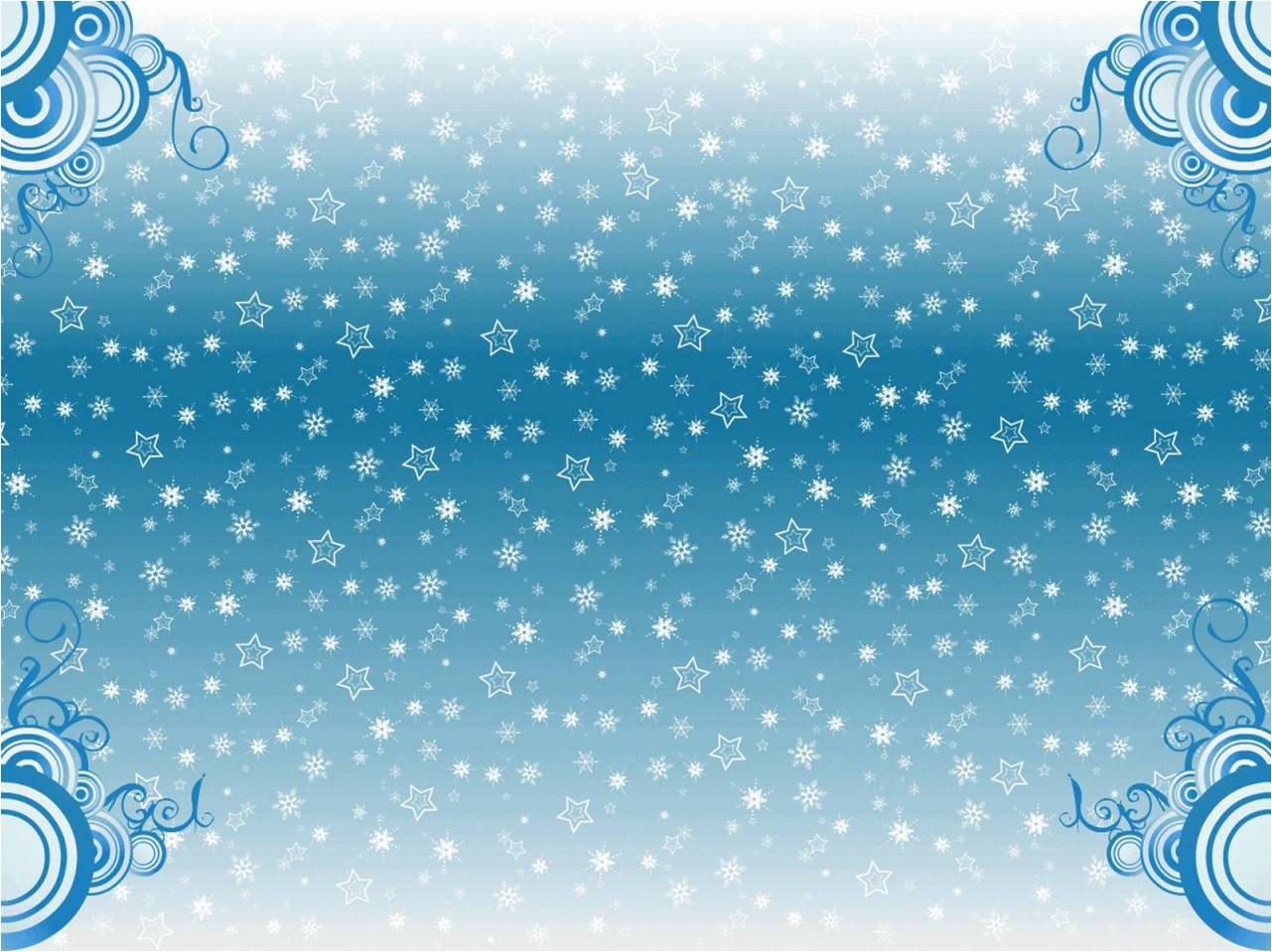 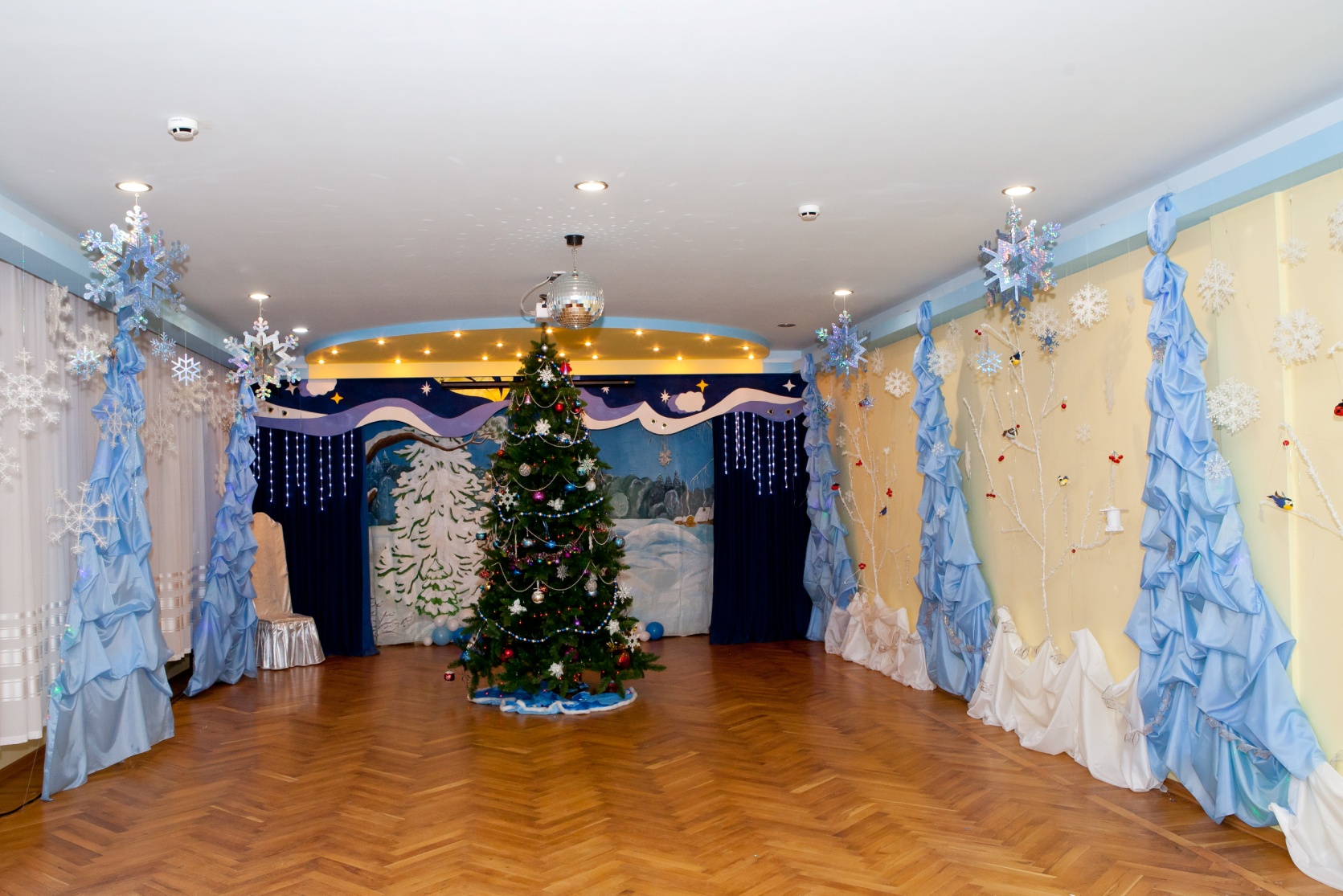 Зимнее  настроение
Лауреаты конкурса: Яковлева Татьяна Викторовна, заместитель директора по УВР,
Короткая Елена Анатольевна, старший воспитатель, Бекирова Ольга Петровна,
Школа Наталья Евгеньевна, музыкальные руководители, Мироненко Елена Викторовна,
инструктор по физическому воспитанию,  Дегтярева Людмила Федоровна,
воспитатель МБДОУ «ЦРР– детский сад №1», город-курорт Анапа, Краснодарский край
Подробное описание и пошаговая инструкция по украшению зала 
даны в журнале «Музыкальный руководитель» № 7, 2013.
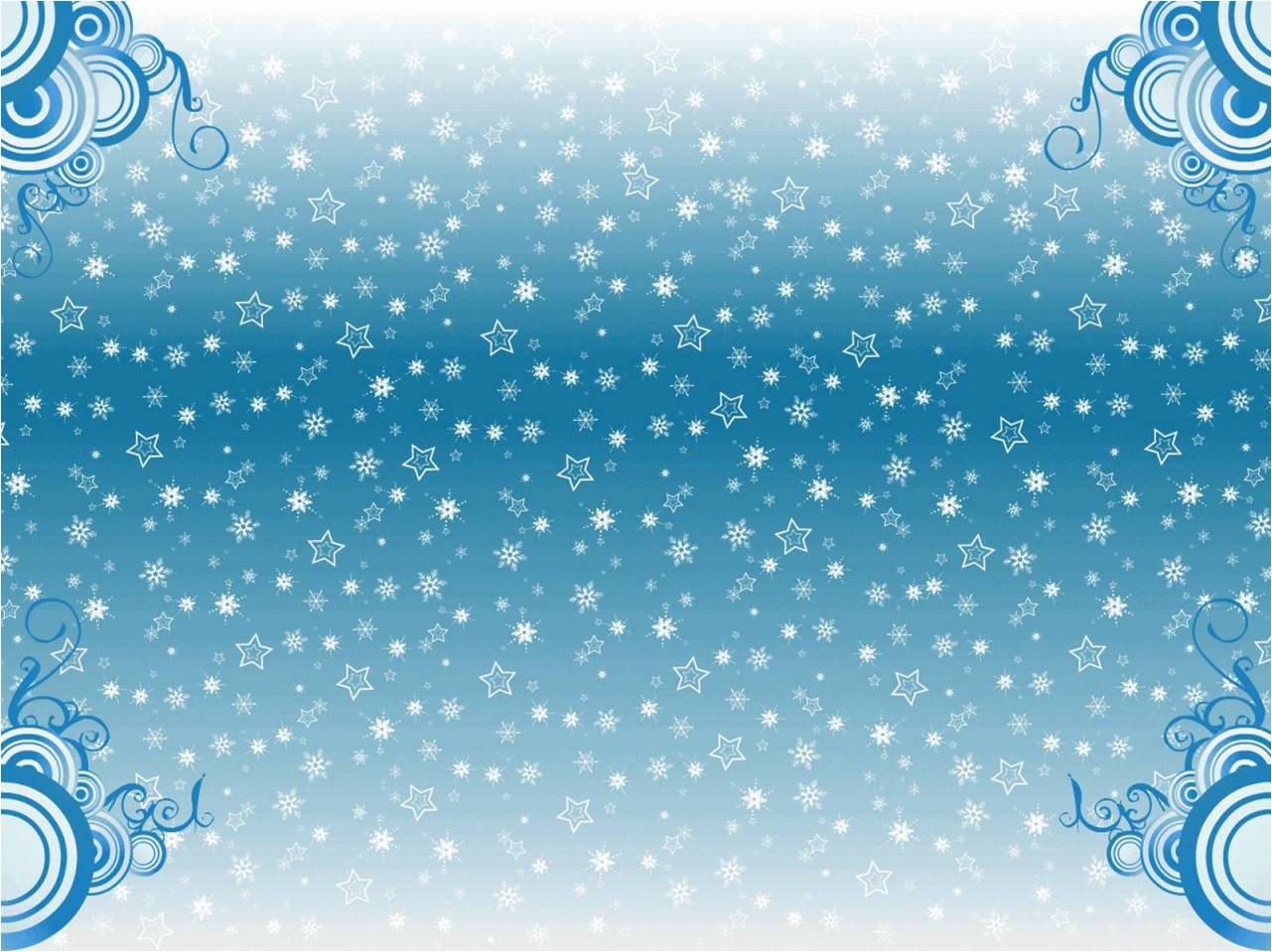 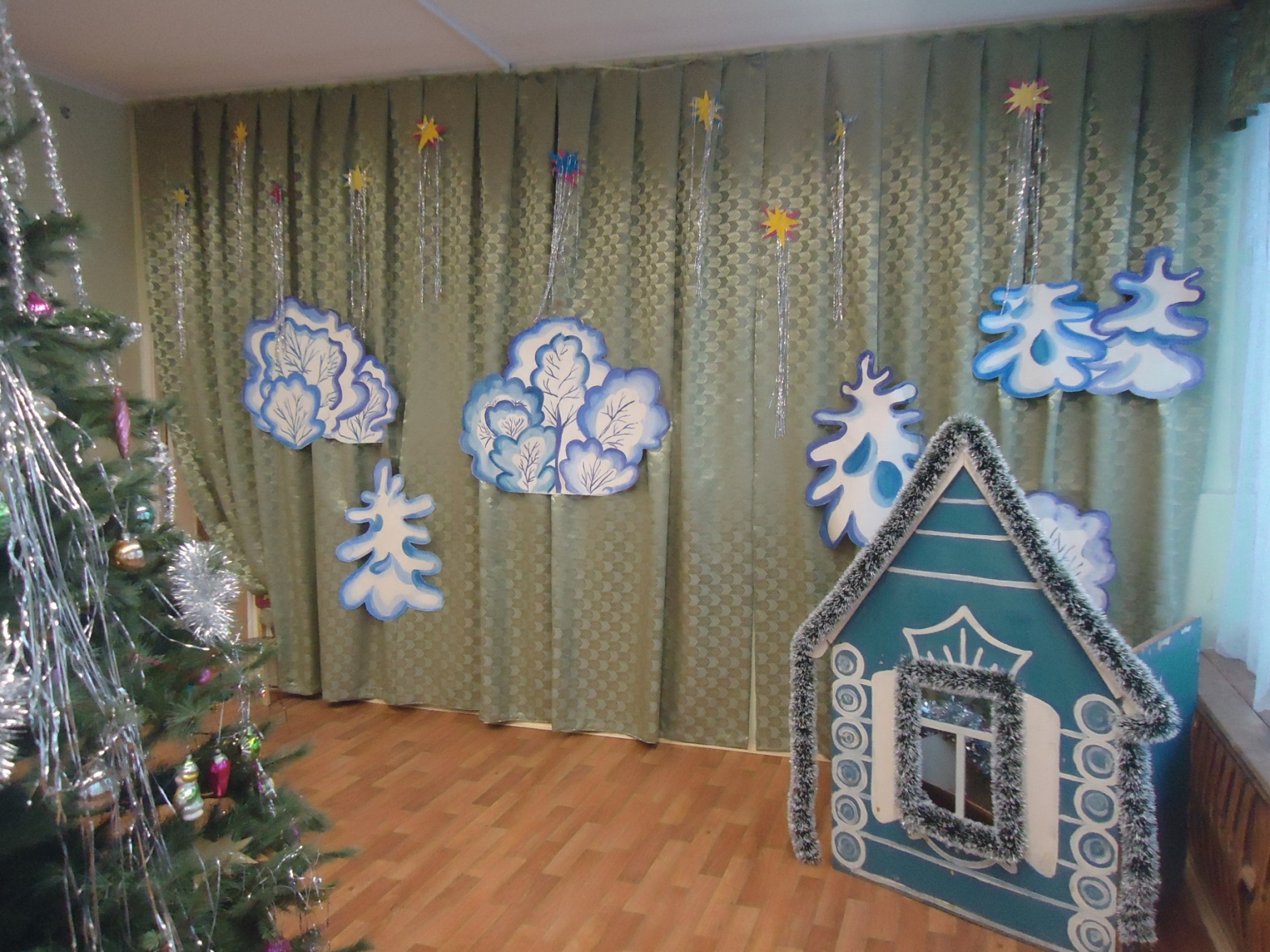 Зима пришла
Участник конкурса:
Кузнецова Лариса Александровна,
воспитатель  ГБОУ № 1102 «Светлячок», г. Москва, г . Московский
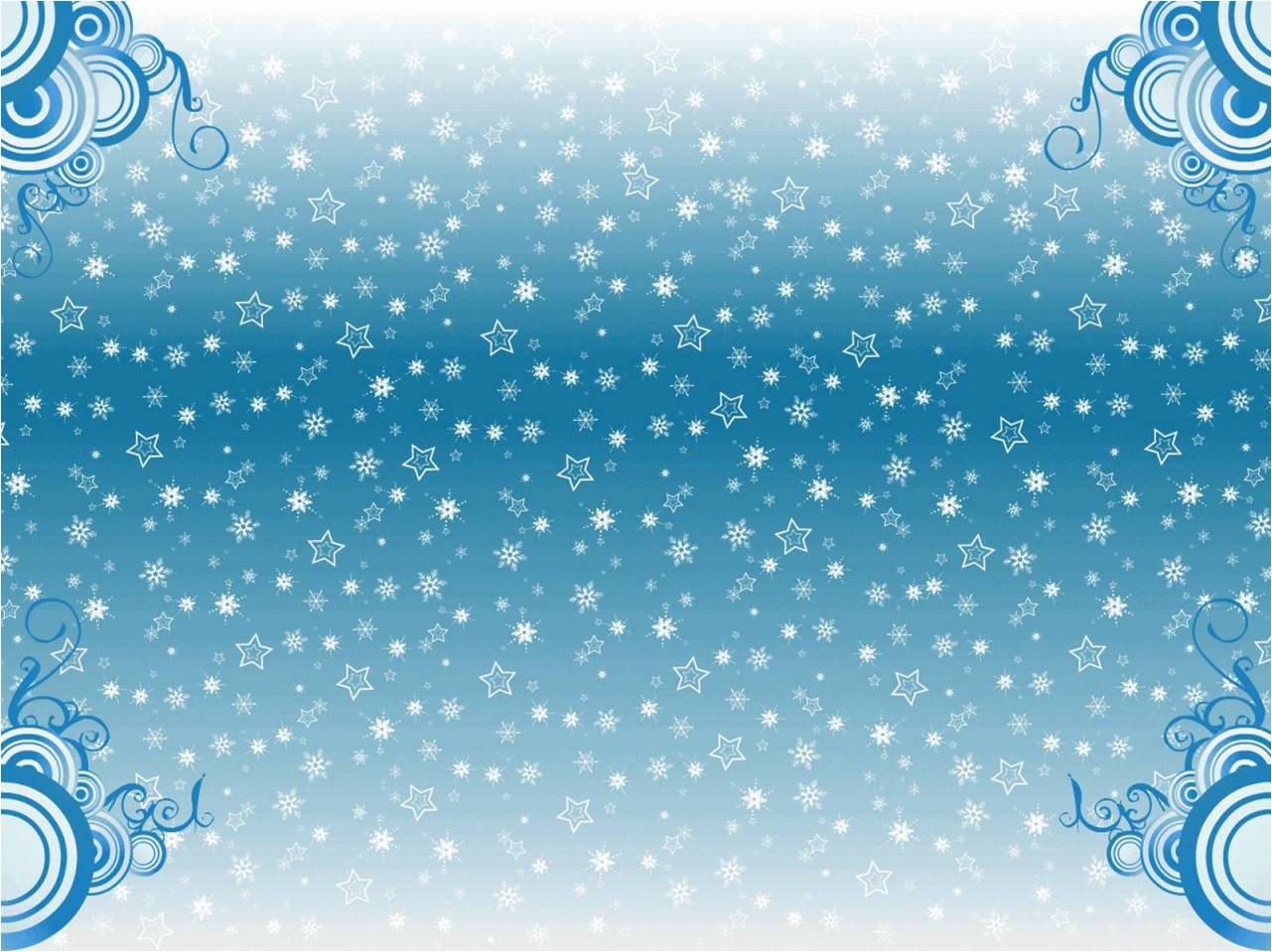 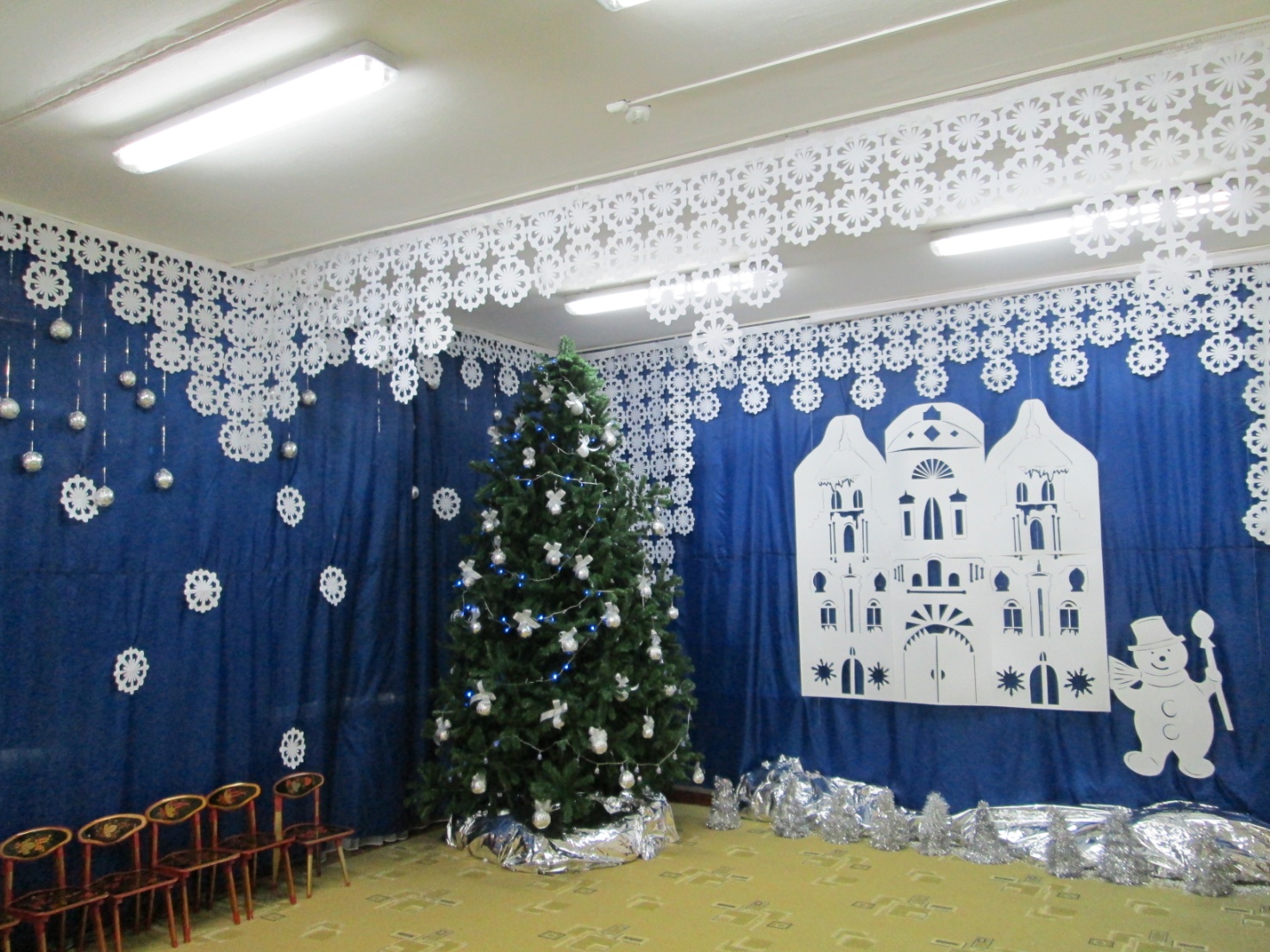 Новогоднее кружево
Участник конкурса:
Тайибова Елена Юрьевна,
старший воспитатель  МАДОУ детский сад № 22, с. Успенское, Краснодарский край
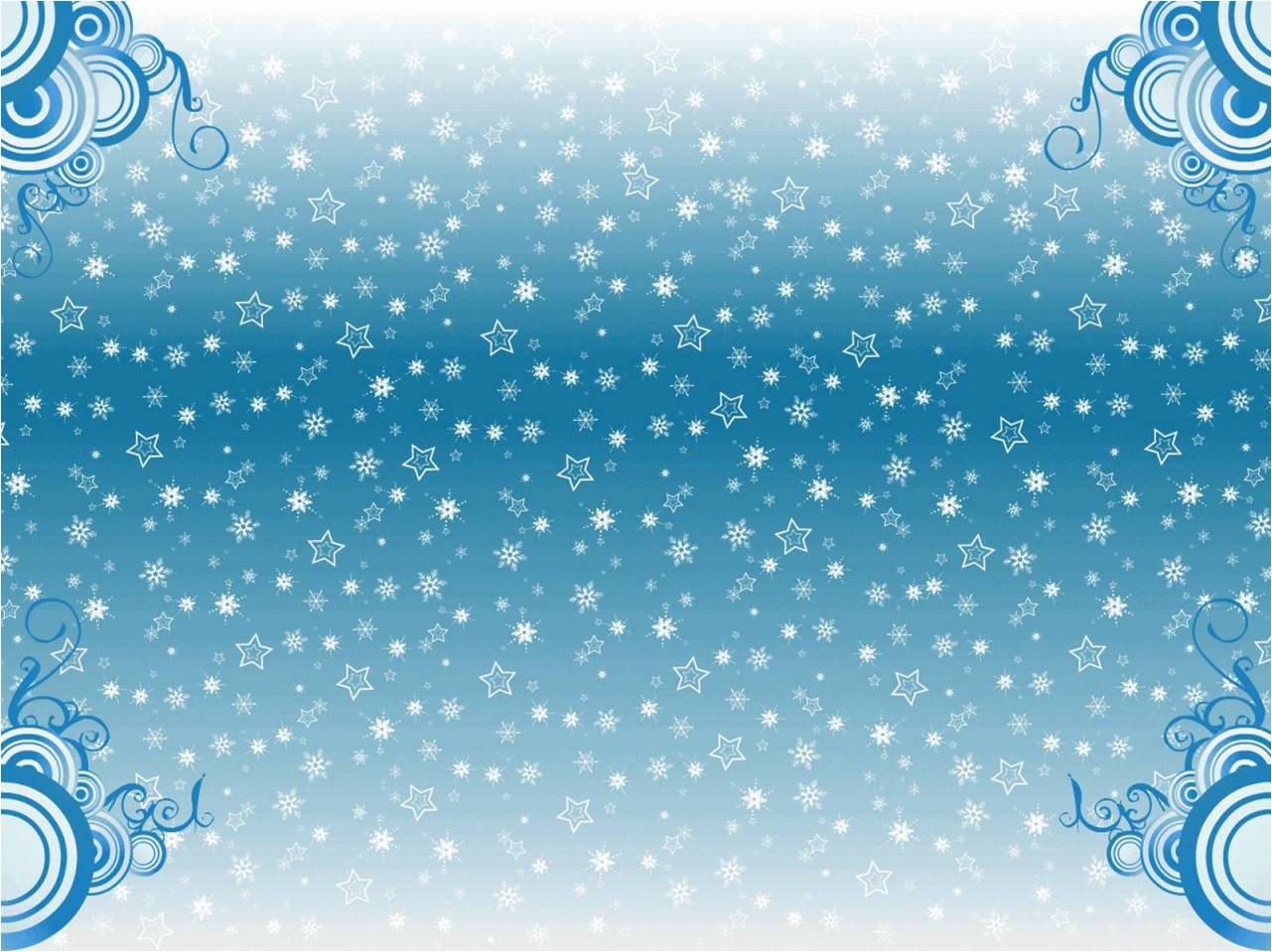 Оформление 
групповых  помещений
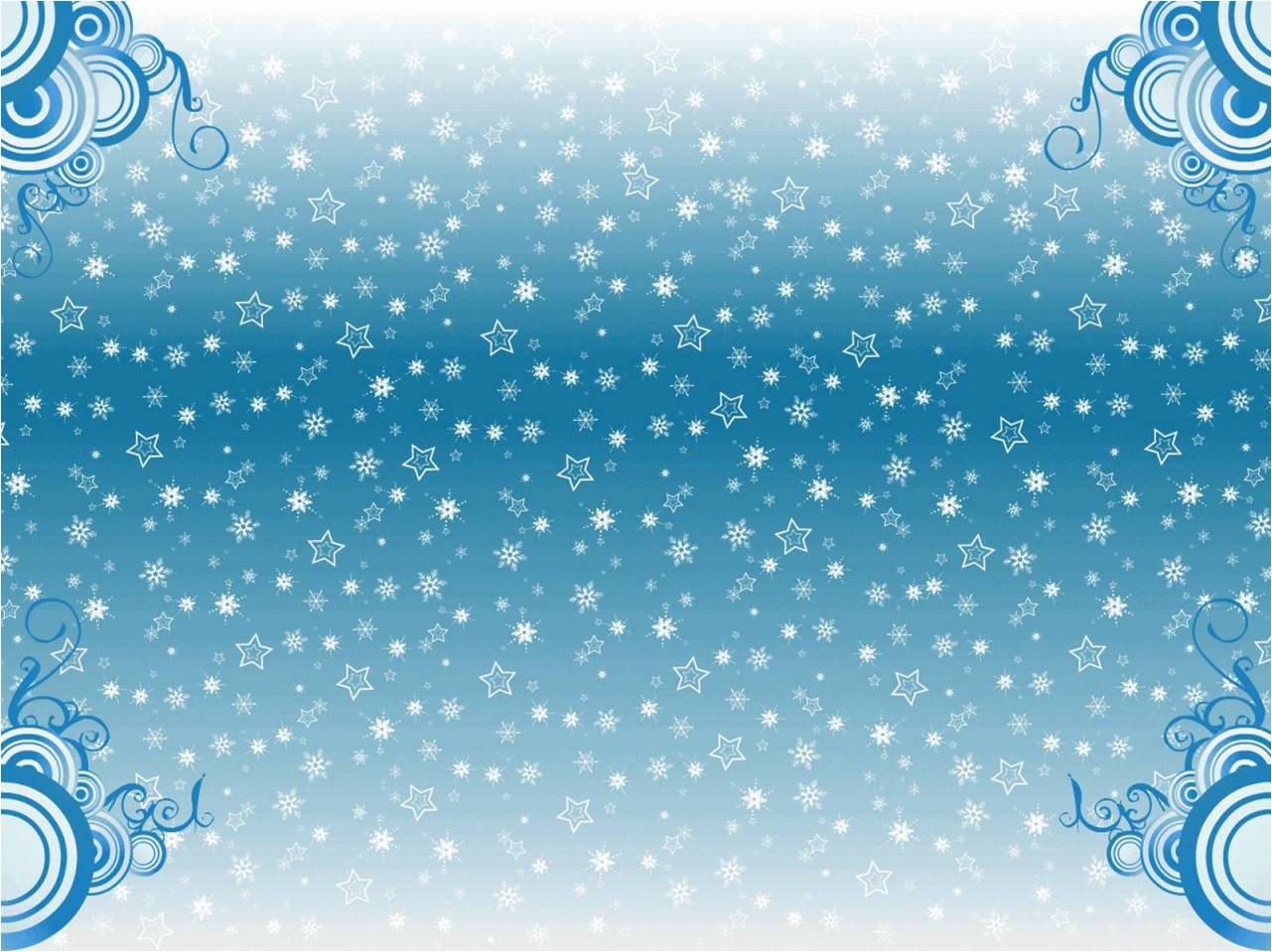 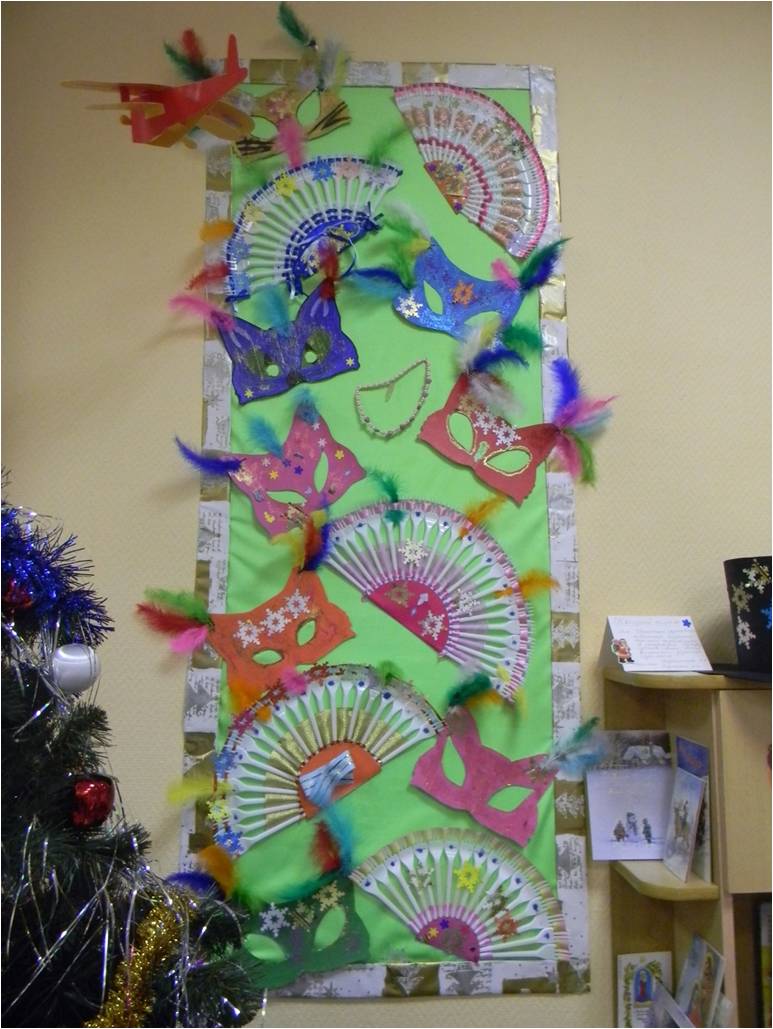 Новогодний маскарад

                    Победители конкурса:
                    Абдрашитова Альфия Хасьяновна, Сидлецкая Нина Павловна,
                    воспитатели ГБОУ прогимназия № 1779 (дошкольное отделение),  г. Москва
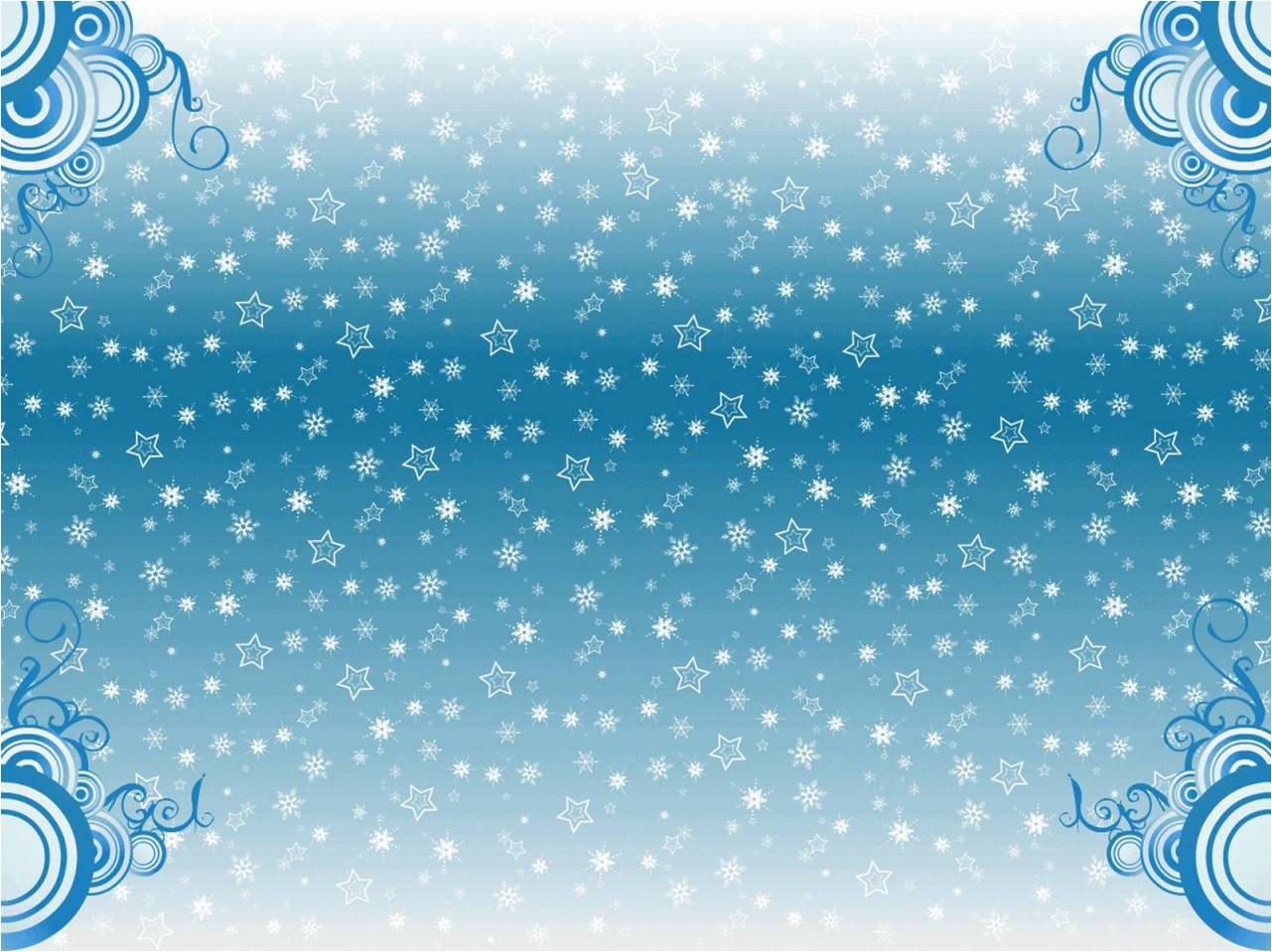 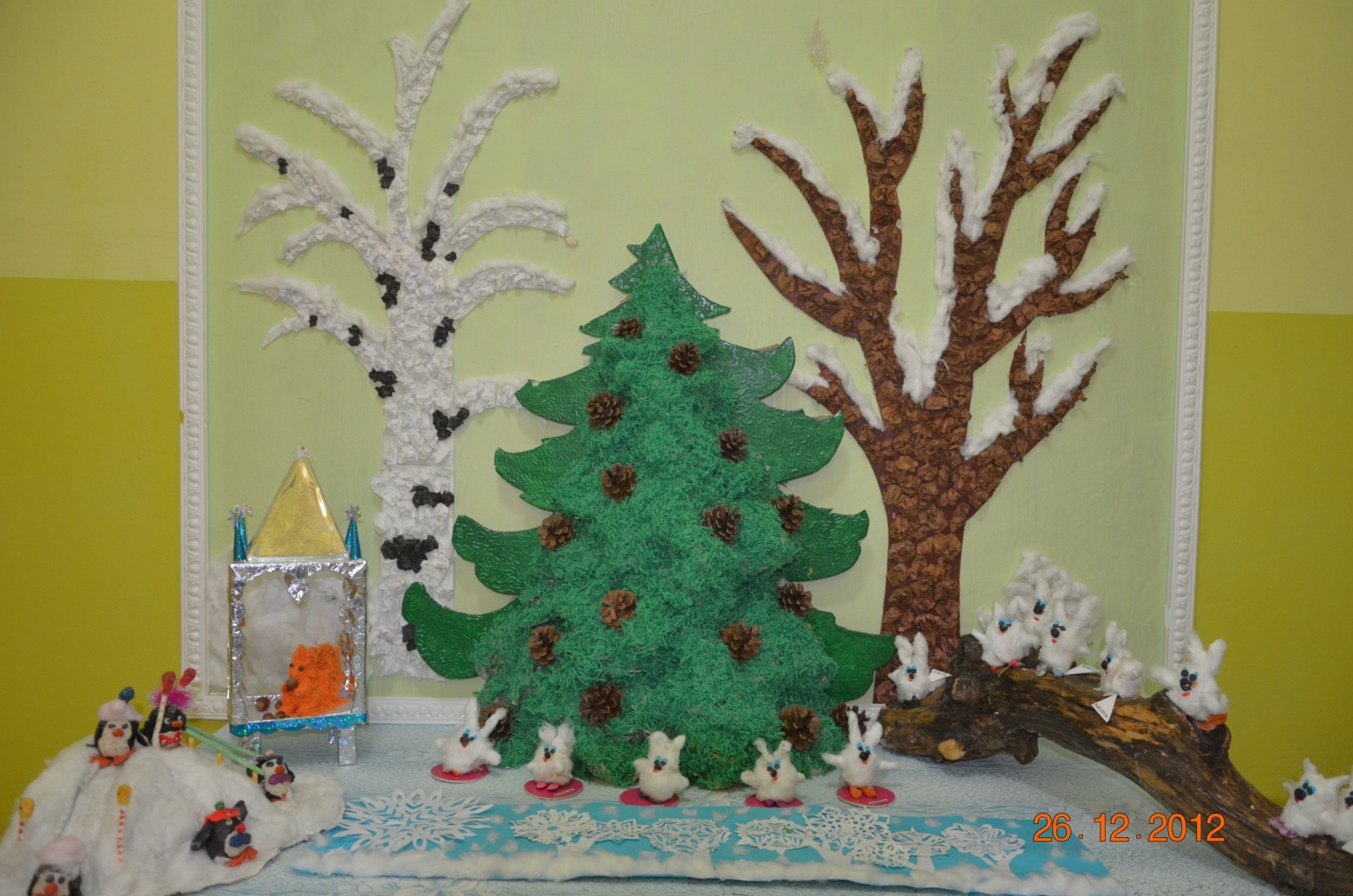 Зимняя сказка
                    Победитель конкурса:
                    Шейгусова Елена Александровна, 
                         воспитатель МБДОУ детский сад № 30 МО город-курорт Анапа, ст. Гостагаевская,           
                        Краснодарский край
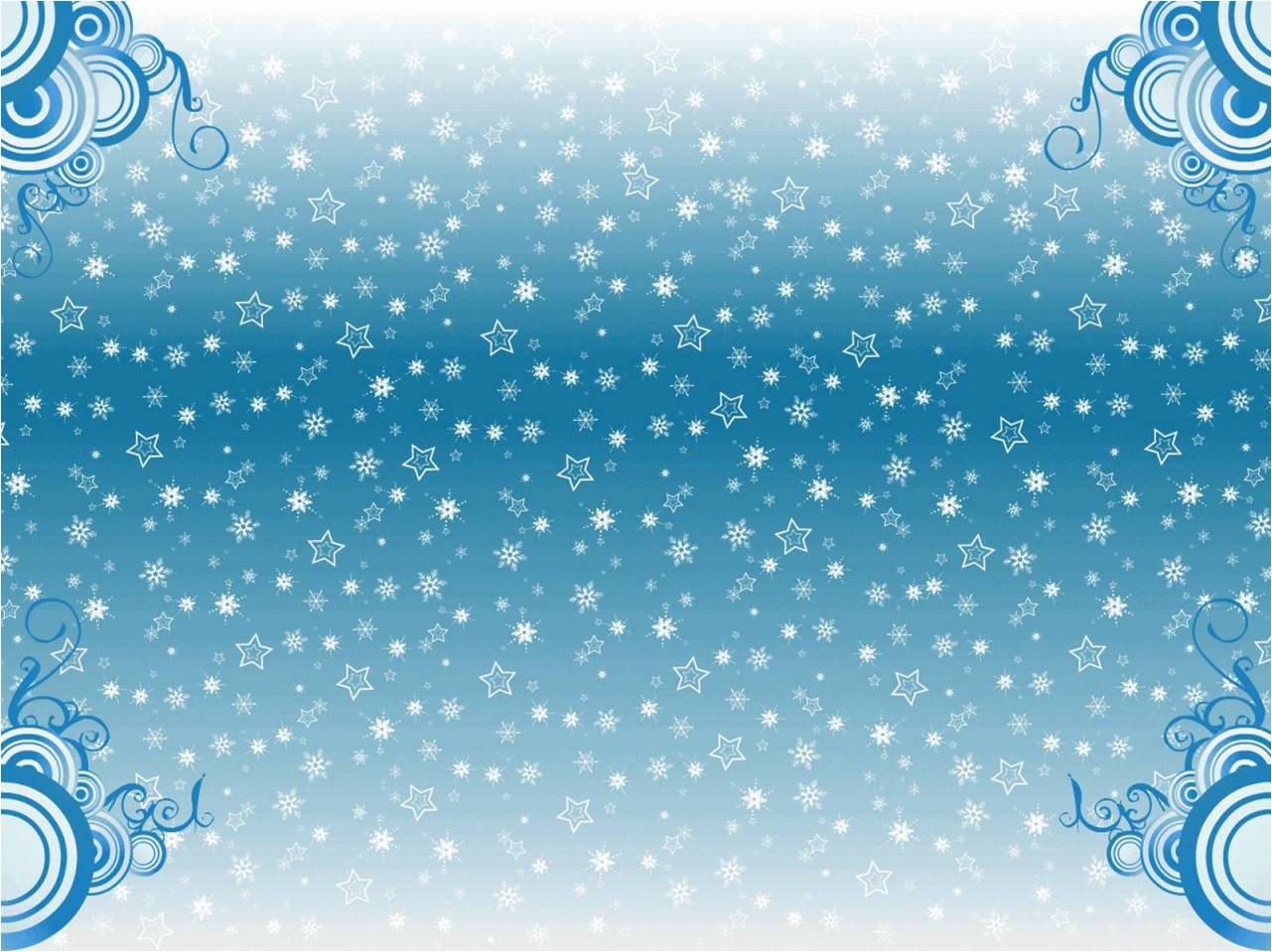 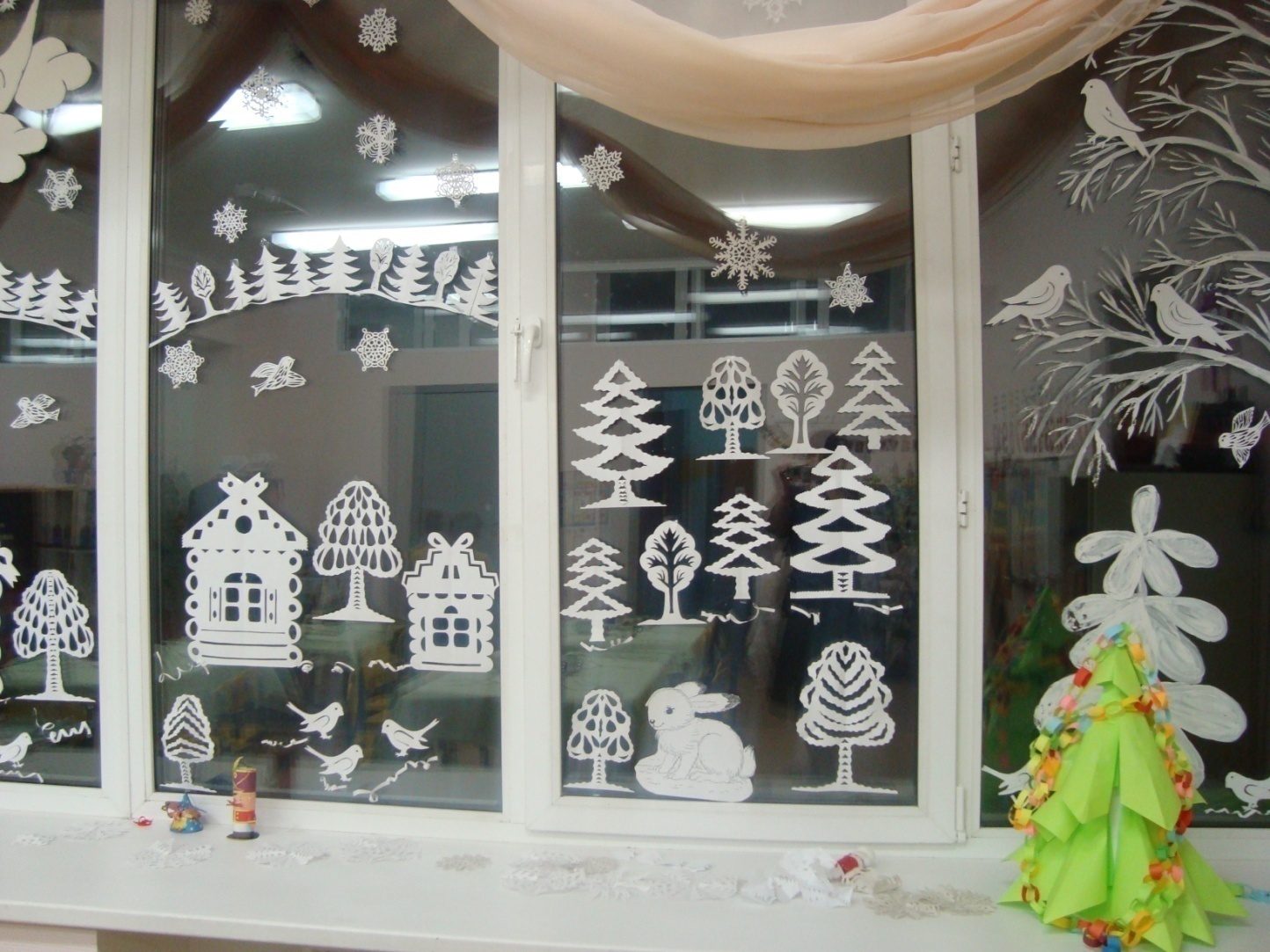 Зима на окне
                    Лауреат конкурса:
                    Ануфриева Елена Михайловна,
                    воспитатель МБДОУ детский сад, с. Нижняя Пёша, Архангельская область
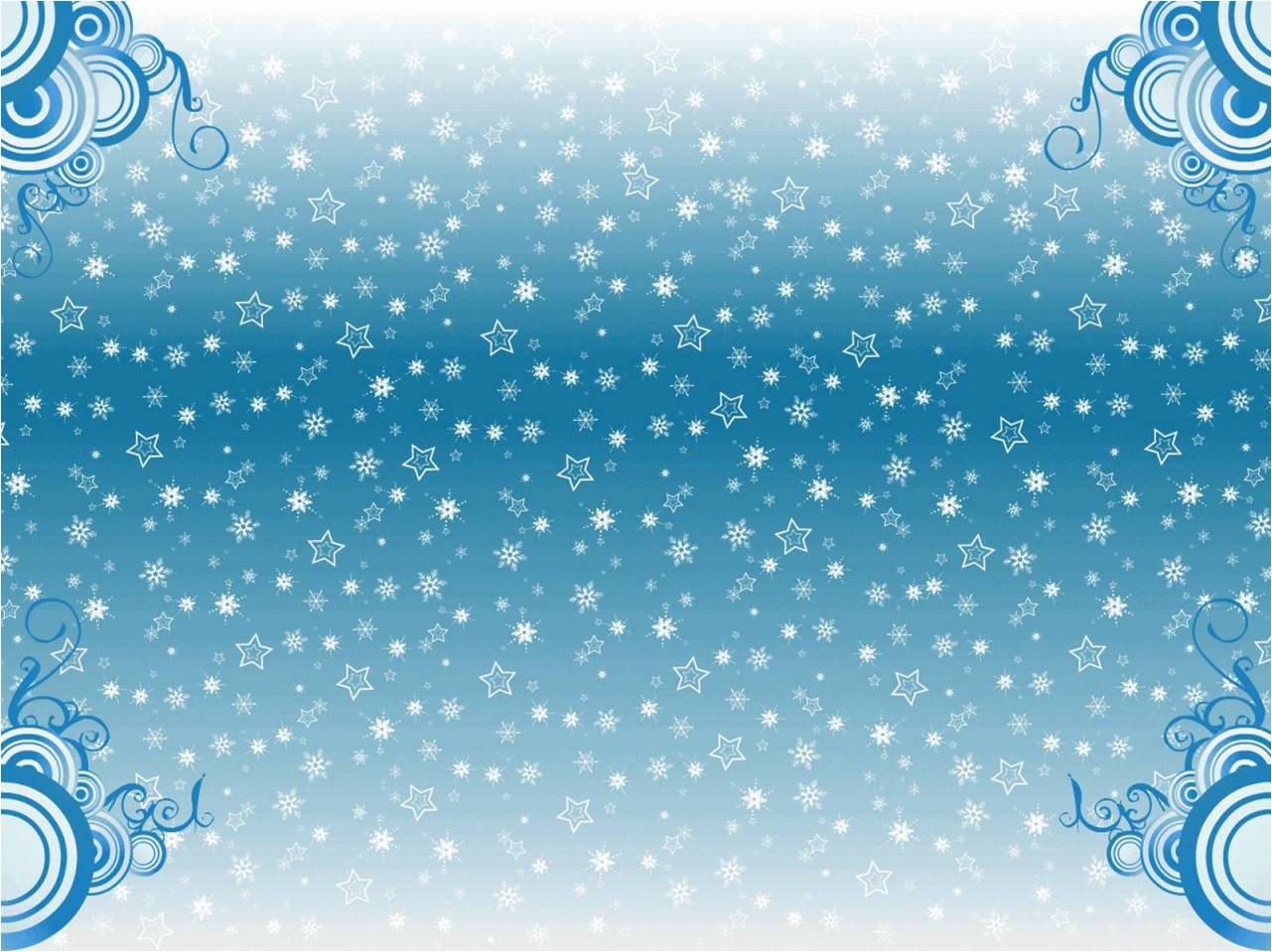 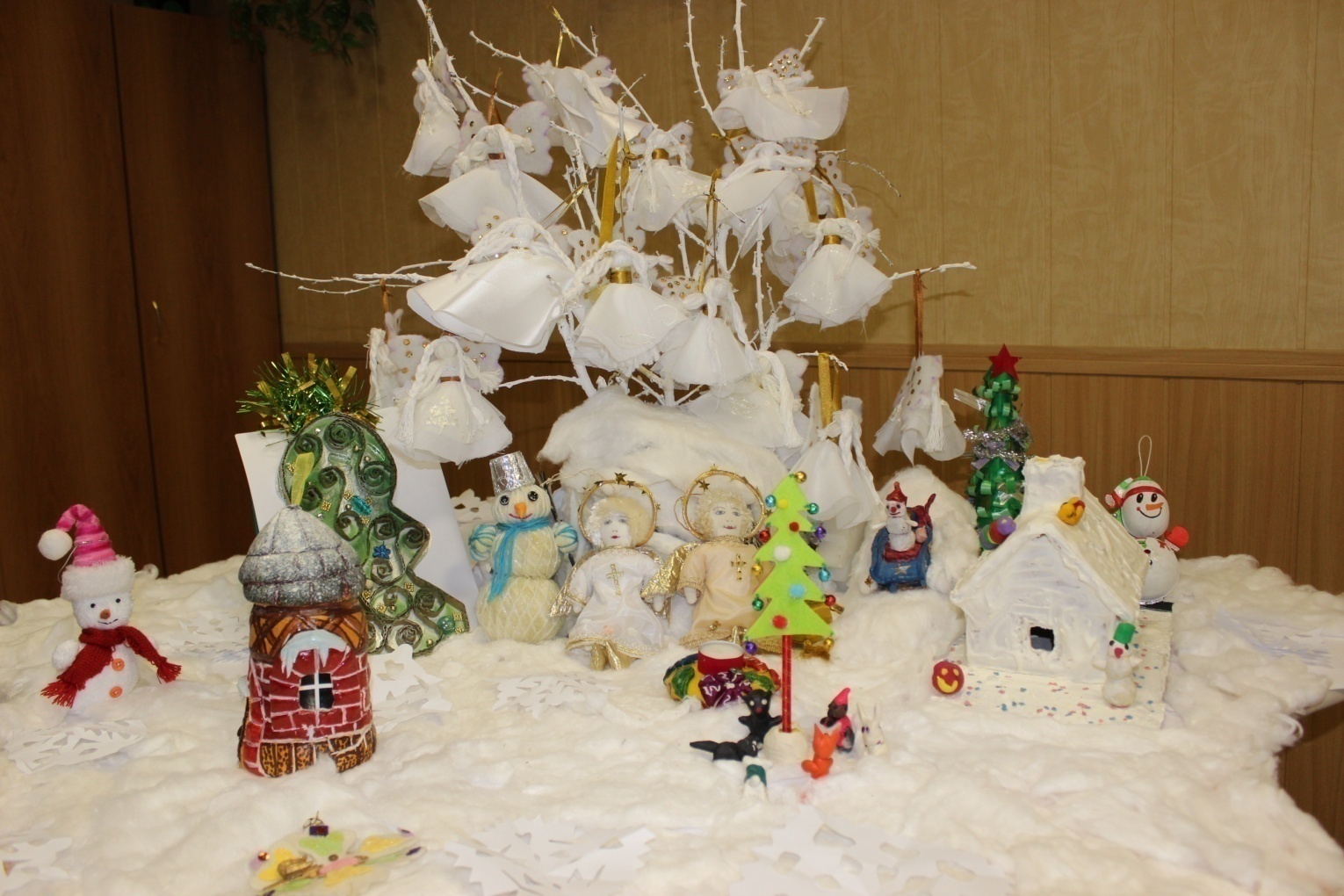 Рождественское утро
                    Лауреаты конкурса:
                    Аракелян Аревик Эдуардовна,
                    Атюнькина Надежда Васильевна,
                    воспитатели ГБОУ детский сад № 2143, г. Москва
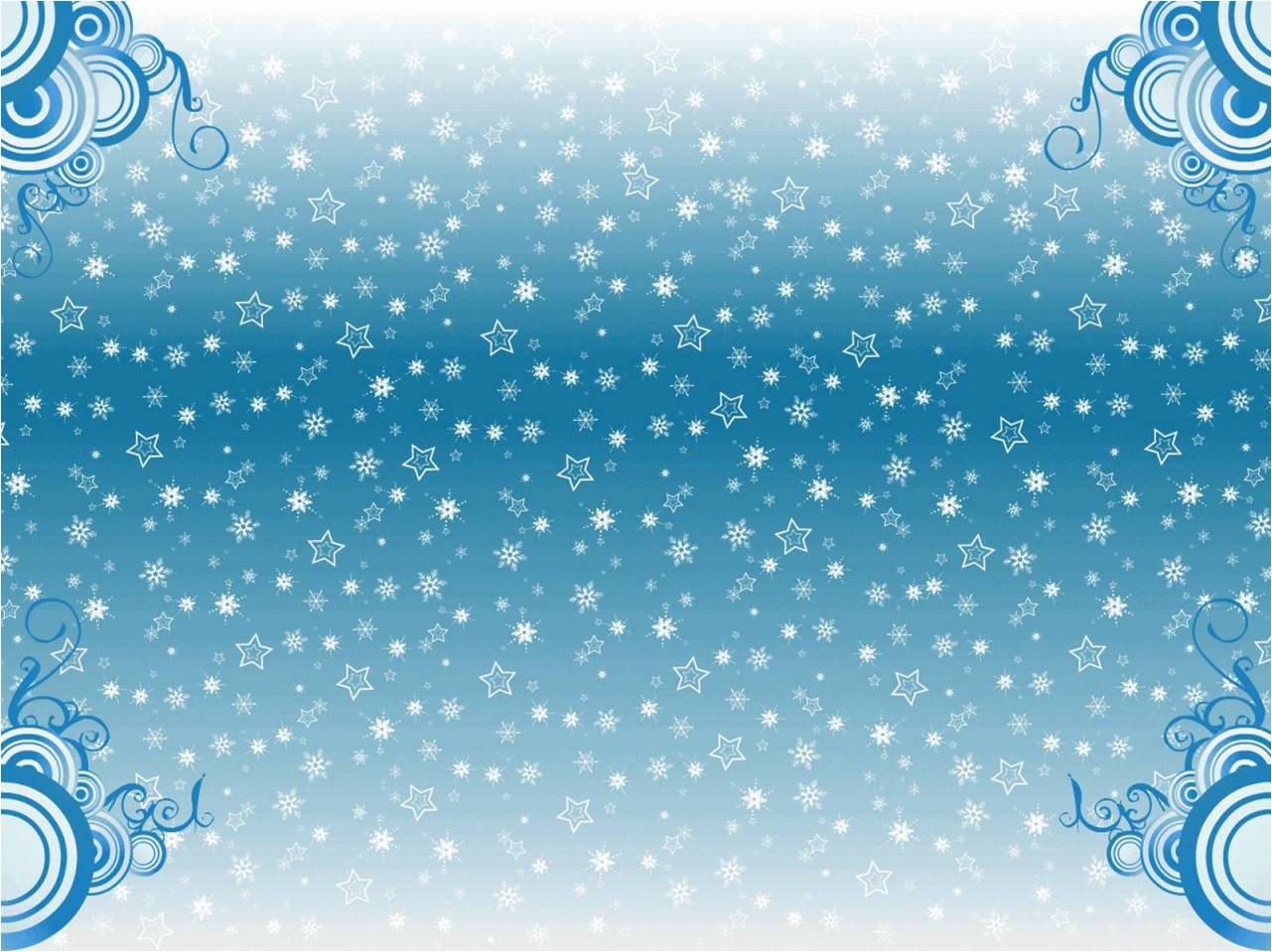 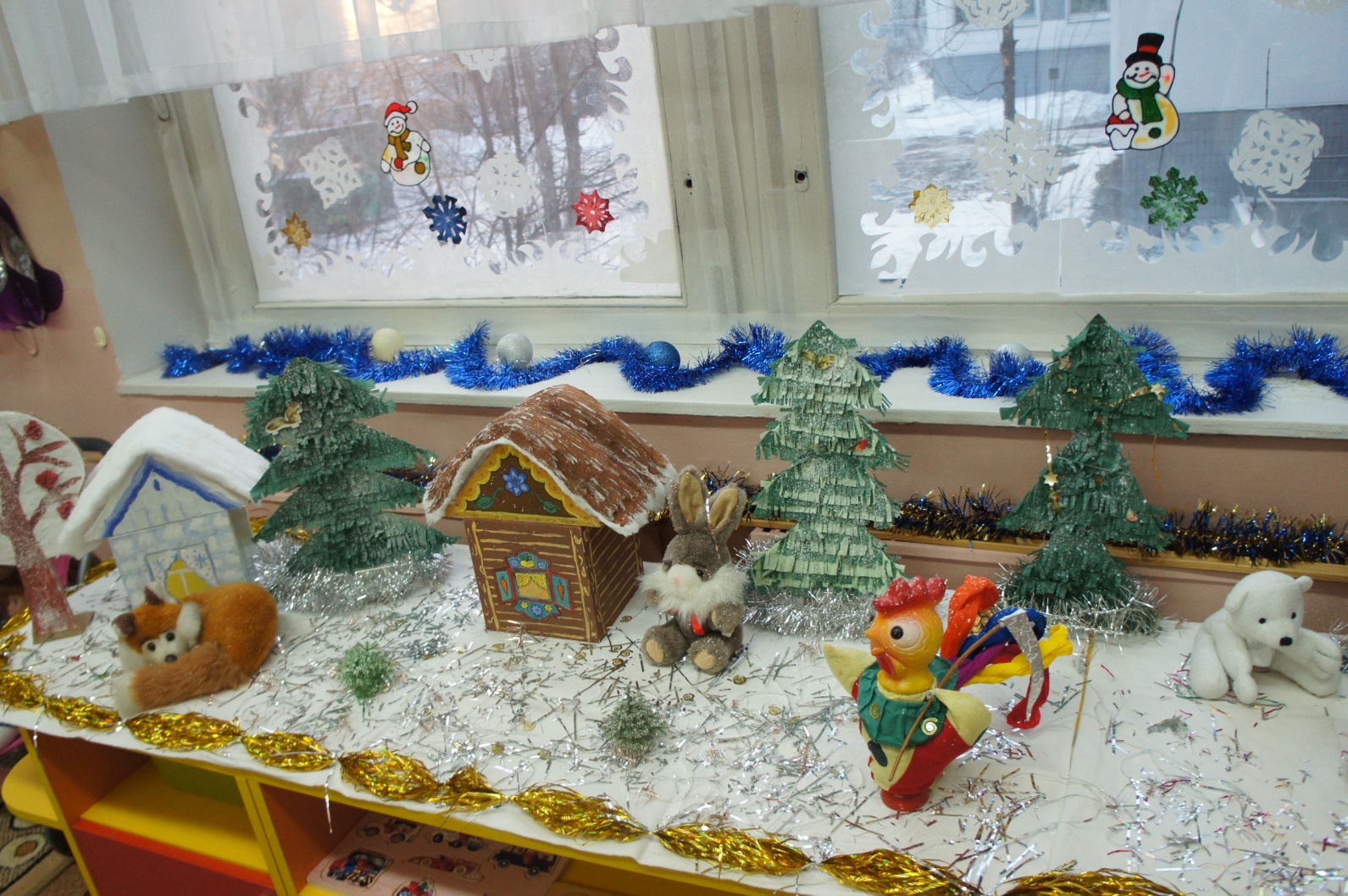 Заюшкина избушка
                    Лауреат конкурса:
                   Журавлева Татьяна Анатольевна,
                   воспитатель ГБОУ  детский сад № 2301, г. Москва
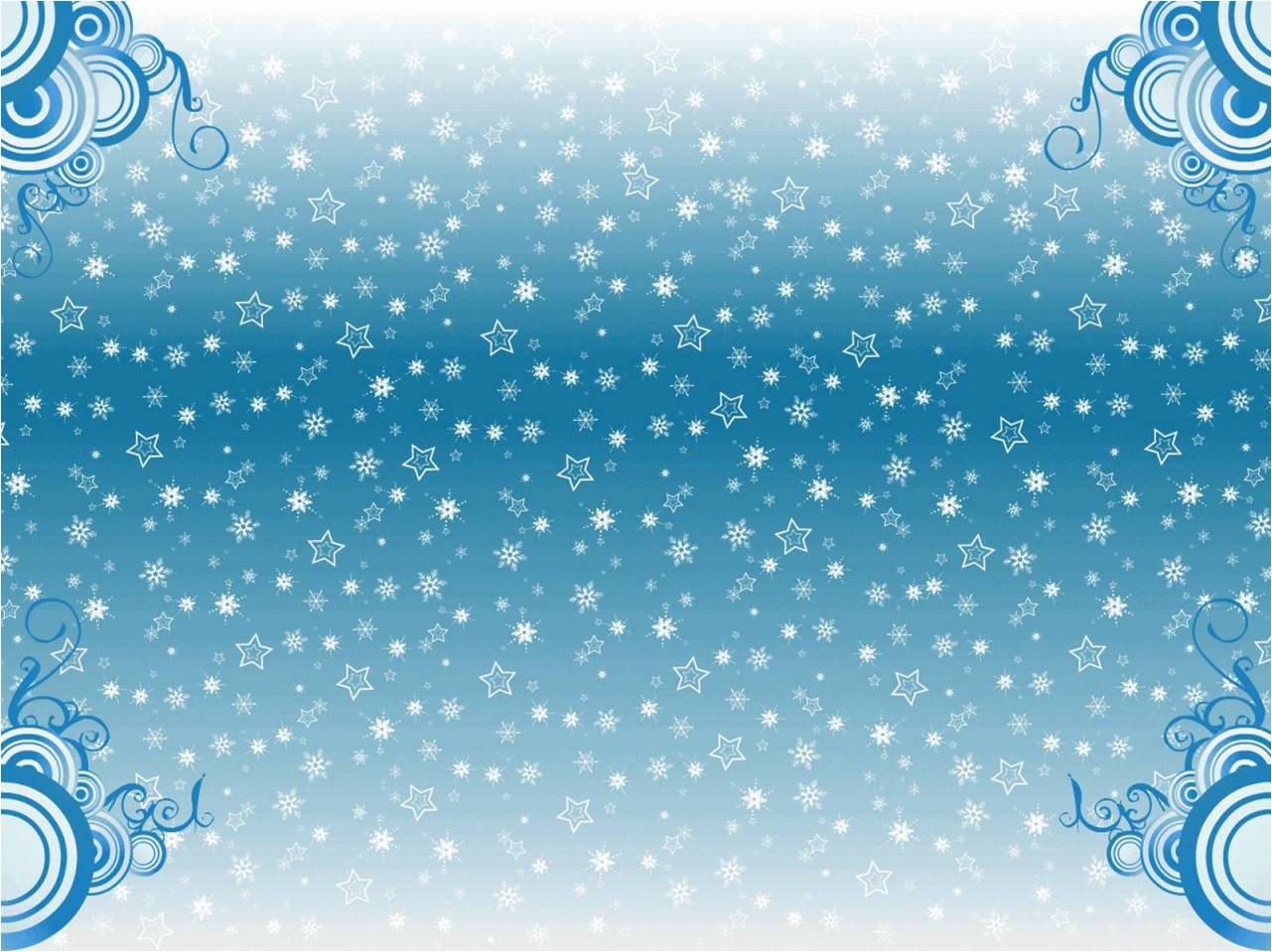 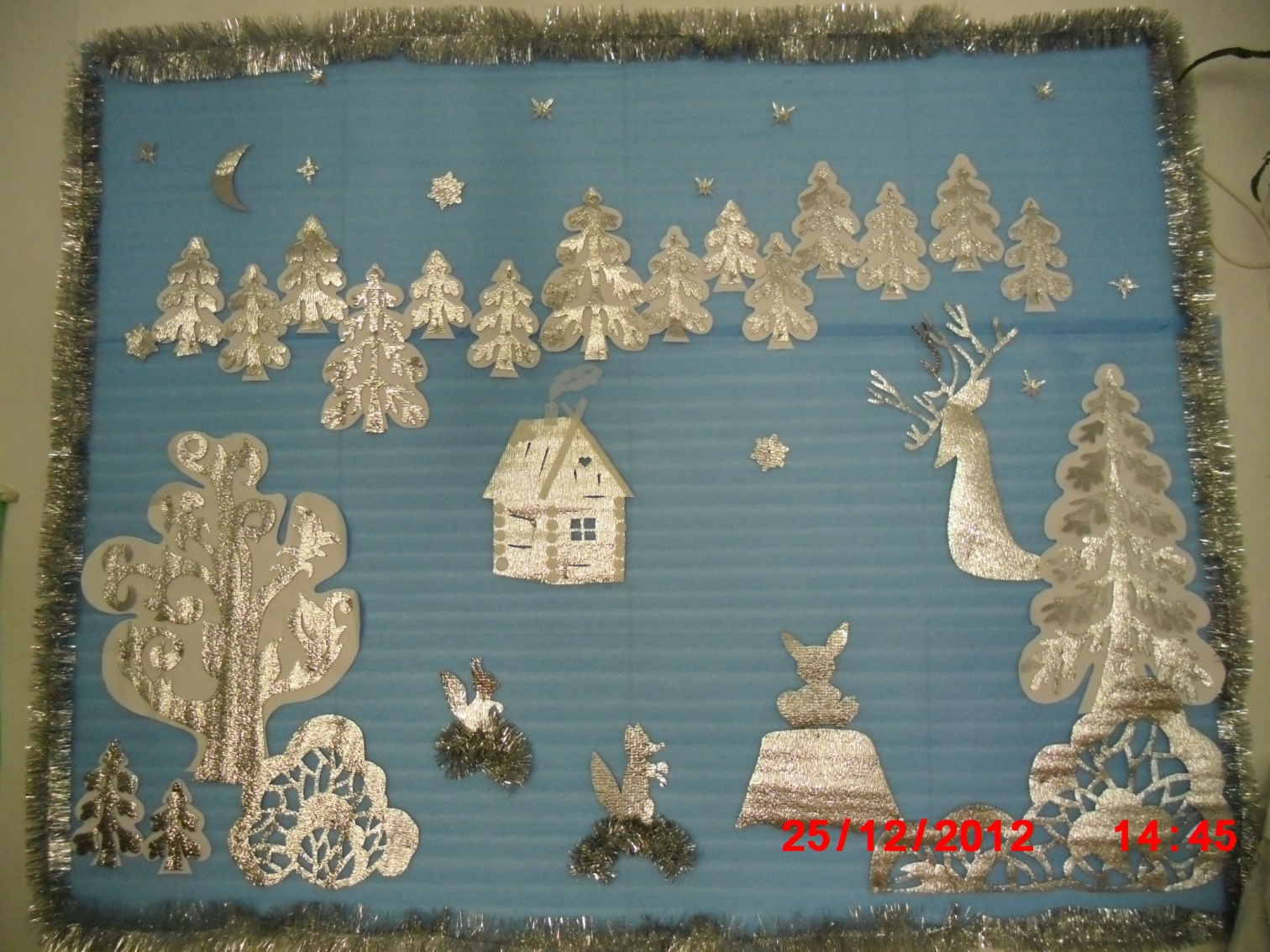 Панно «Зима в лесу»
                   Лауреат конкурса:
                   Подобед Наталья Николаевна,
                   воспитатель МБДОУ РГО детский сад № 6, р.п. Пышма, Свердловская область
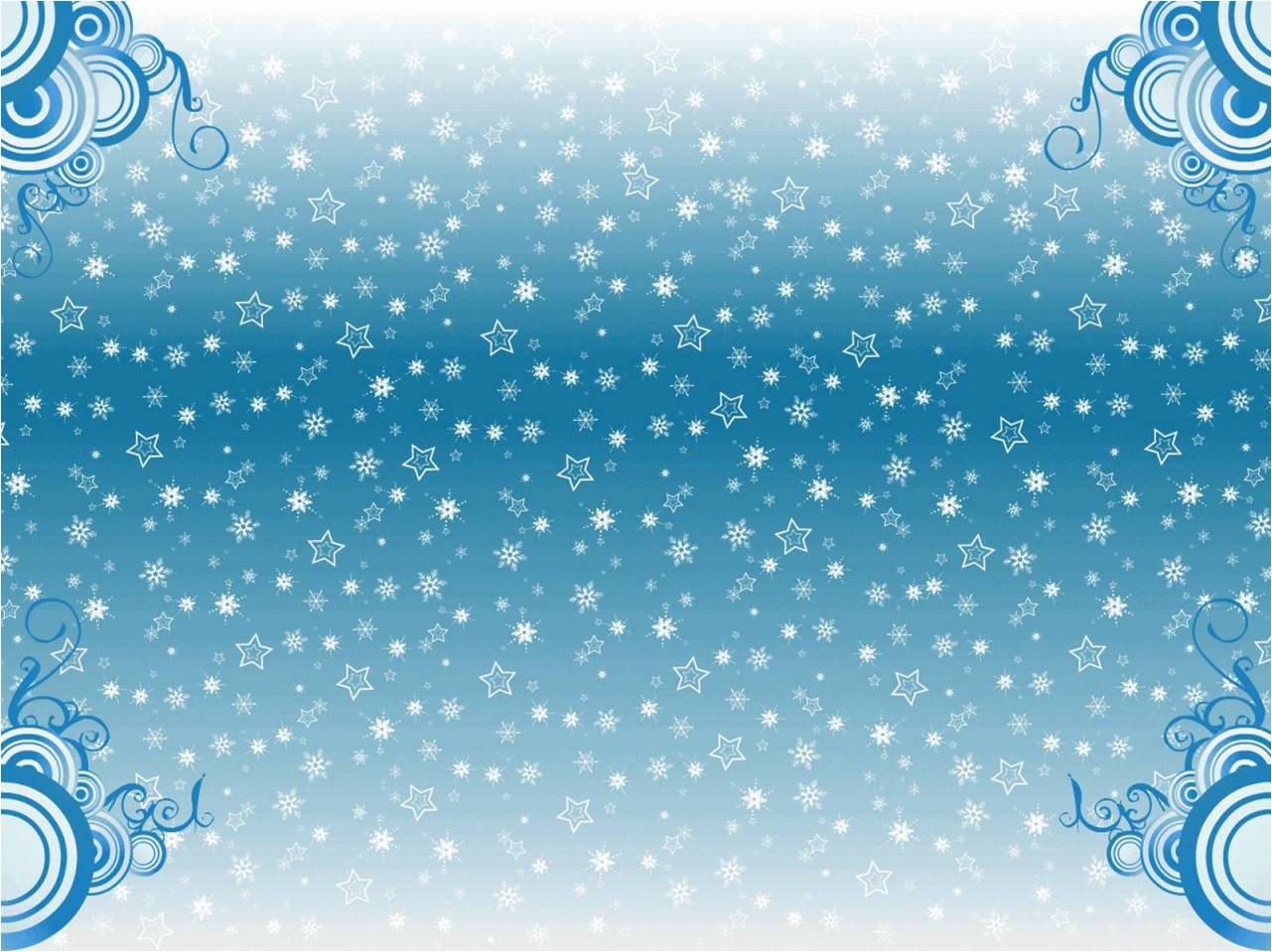 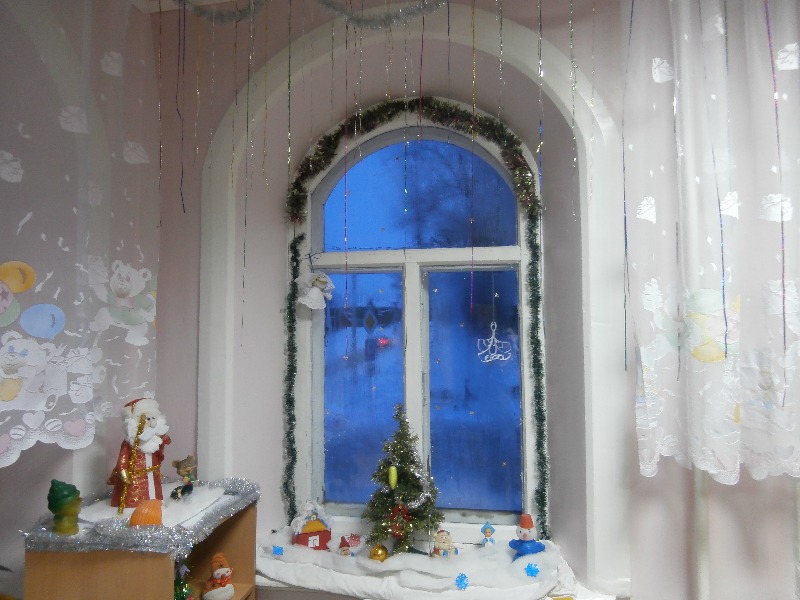 Волшебное окошко
                   Участники конкурса:
                   Акулина Анна Васильевна, Рыбакова Анастасия Николаевна,
                   воспитатели МБДОУ детский сад № 1, г. Старица, Тверская область
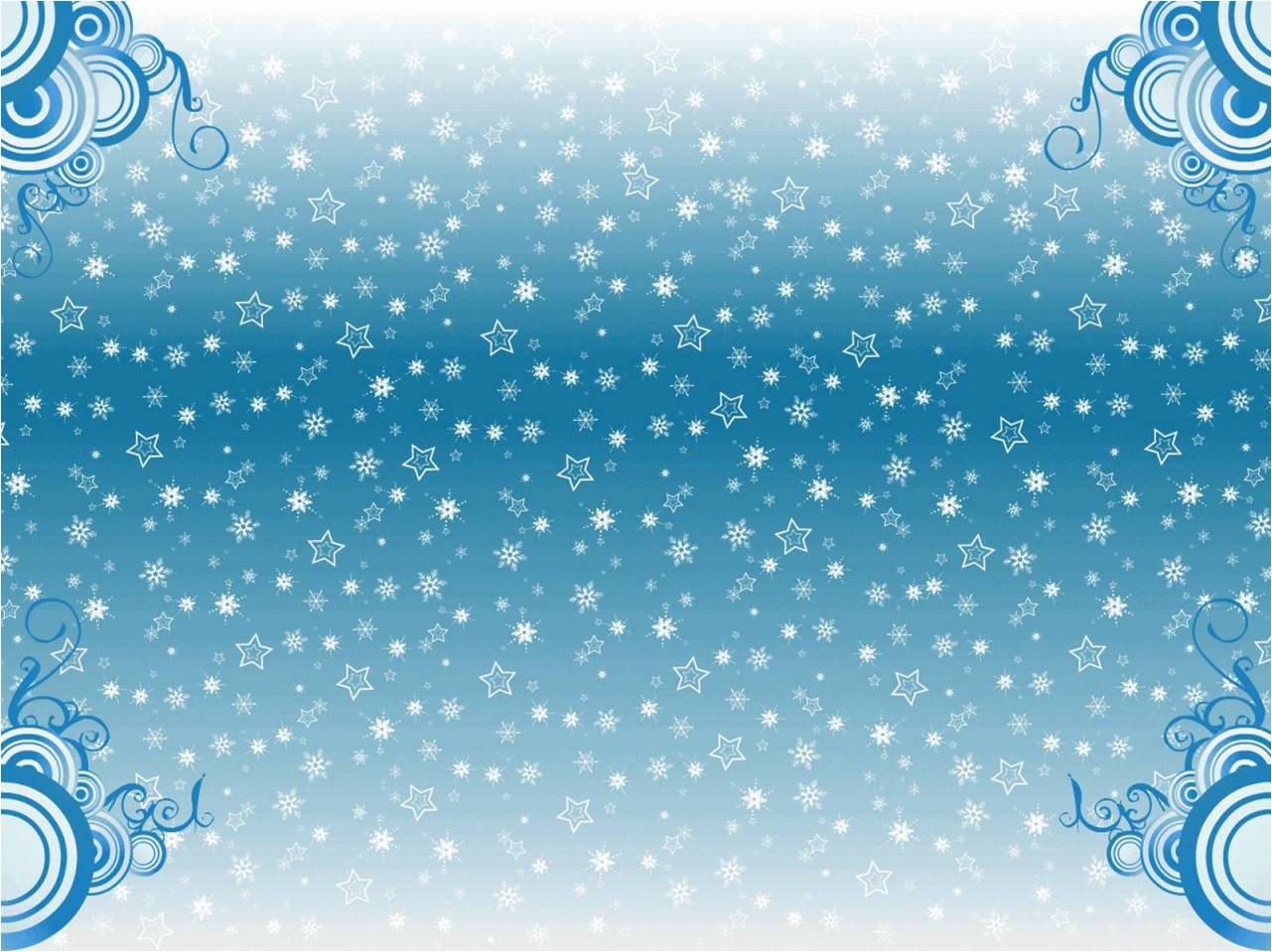 Оформление холлов 
и других помещений
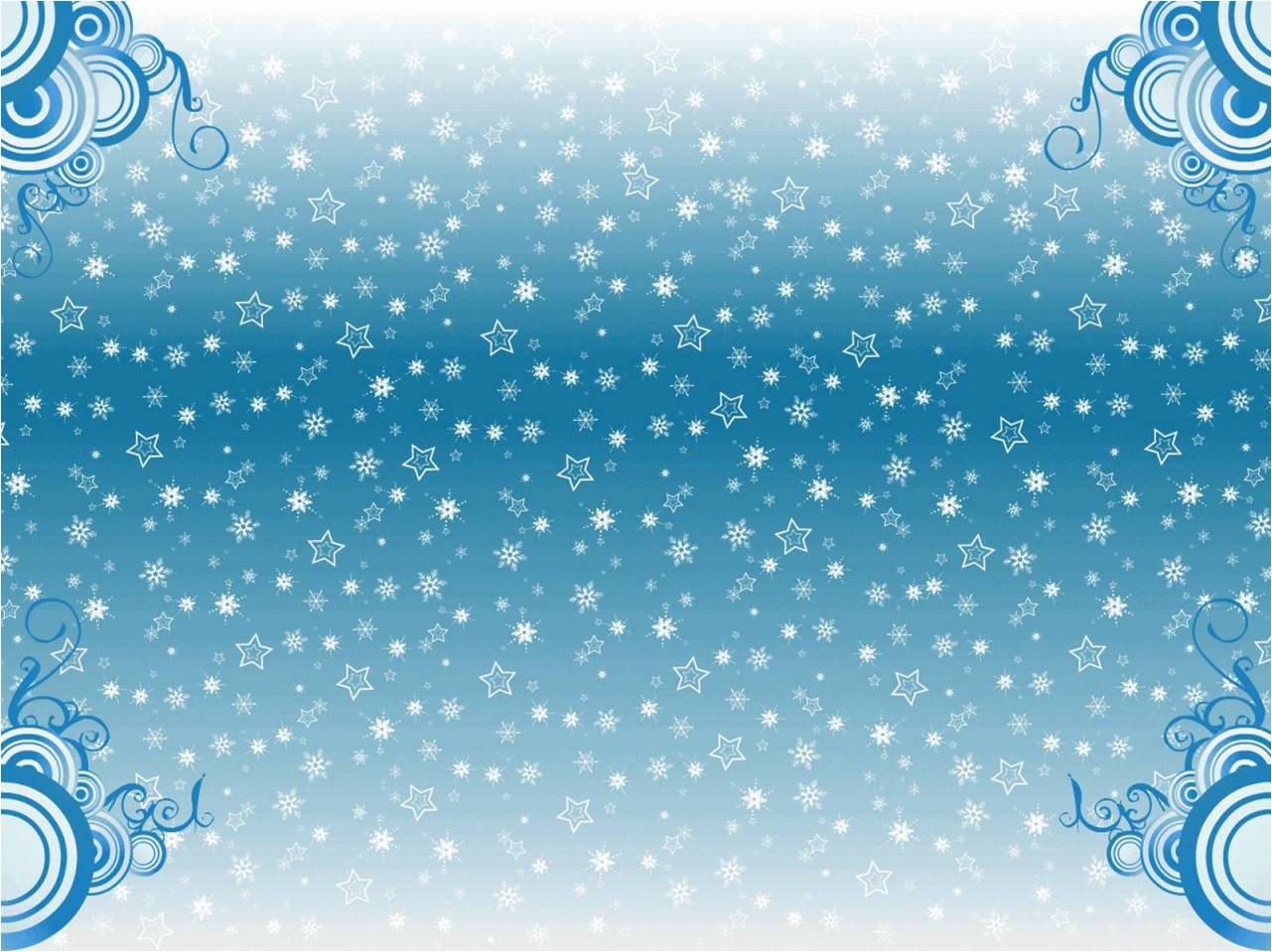 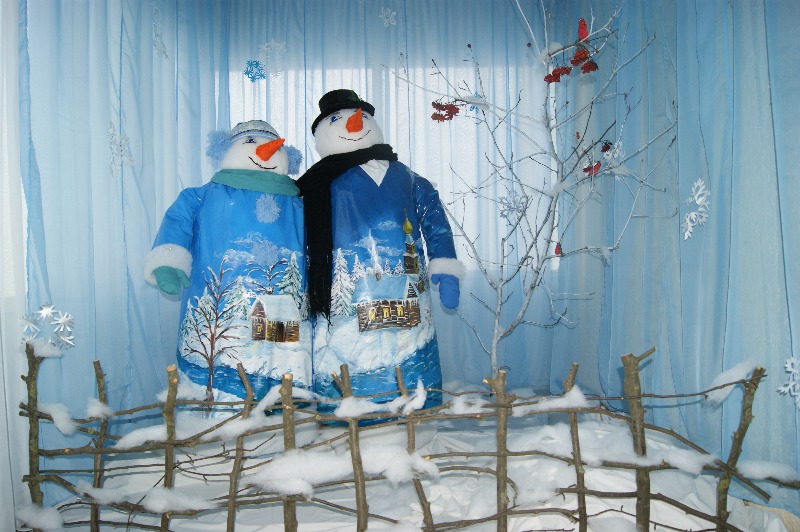 Гости зимы
                   Победитель конкурса:
                   Язловская Татьяна Владимировна, педагог дополнительного образования
                   МАДОУ детский сад № 1, г. Усть-Лабинск, Краснодарский край 
                   Подробное описание и пошаговая инструкция по изготовлению
                   даны в журнале «Музыкальный руководитель» № 8, 2013
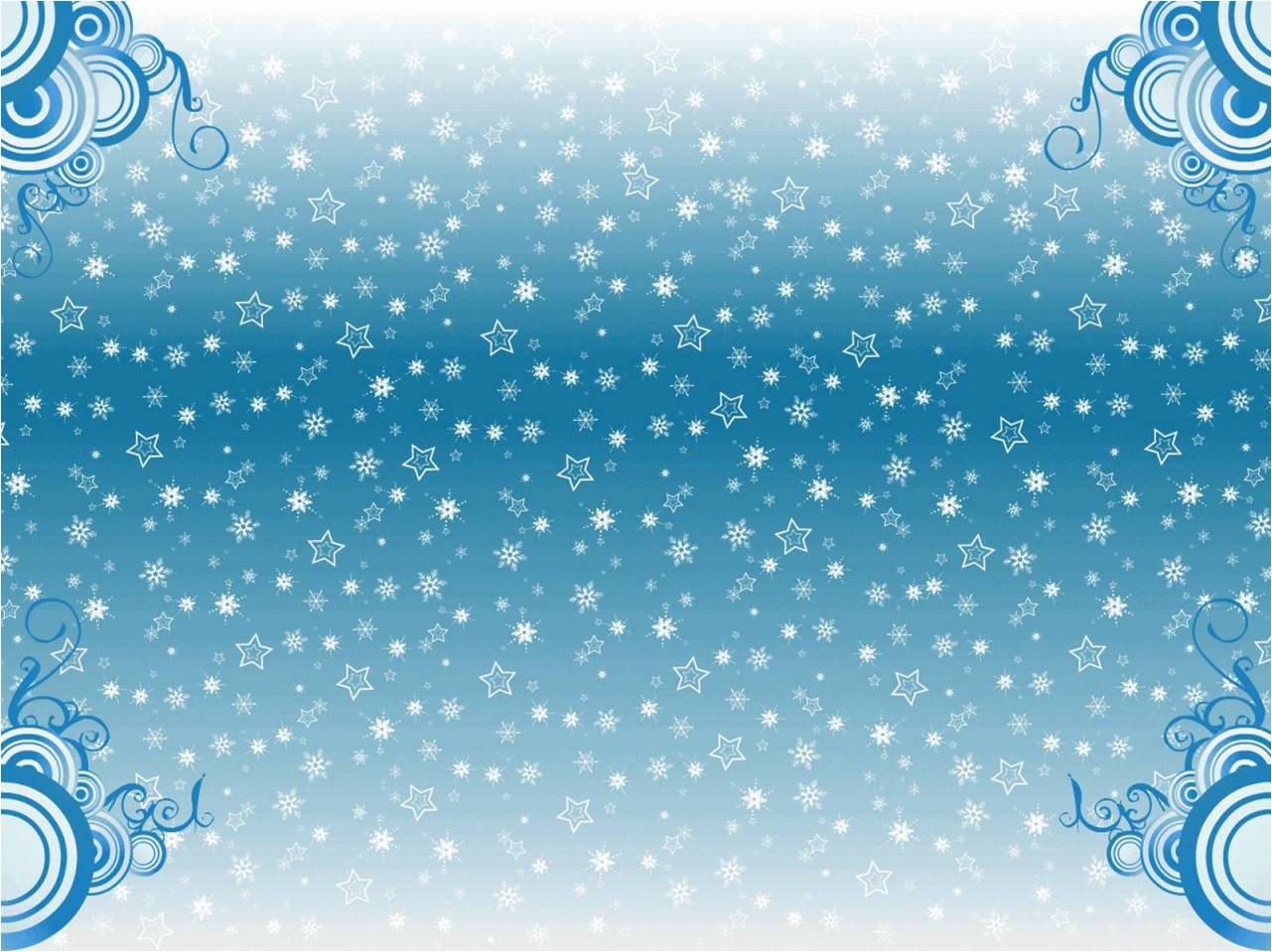 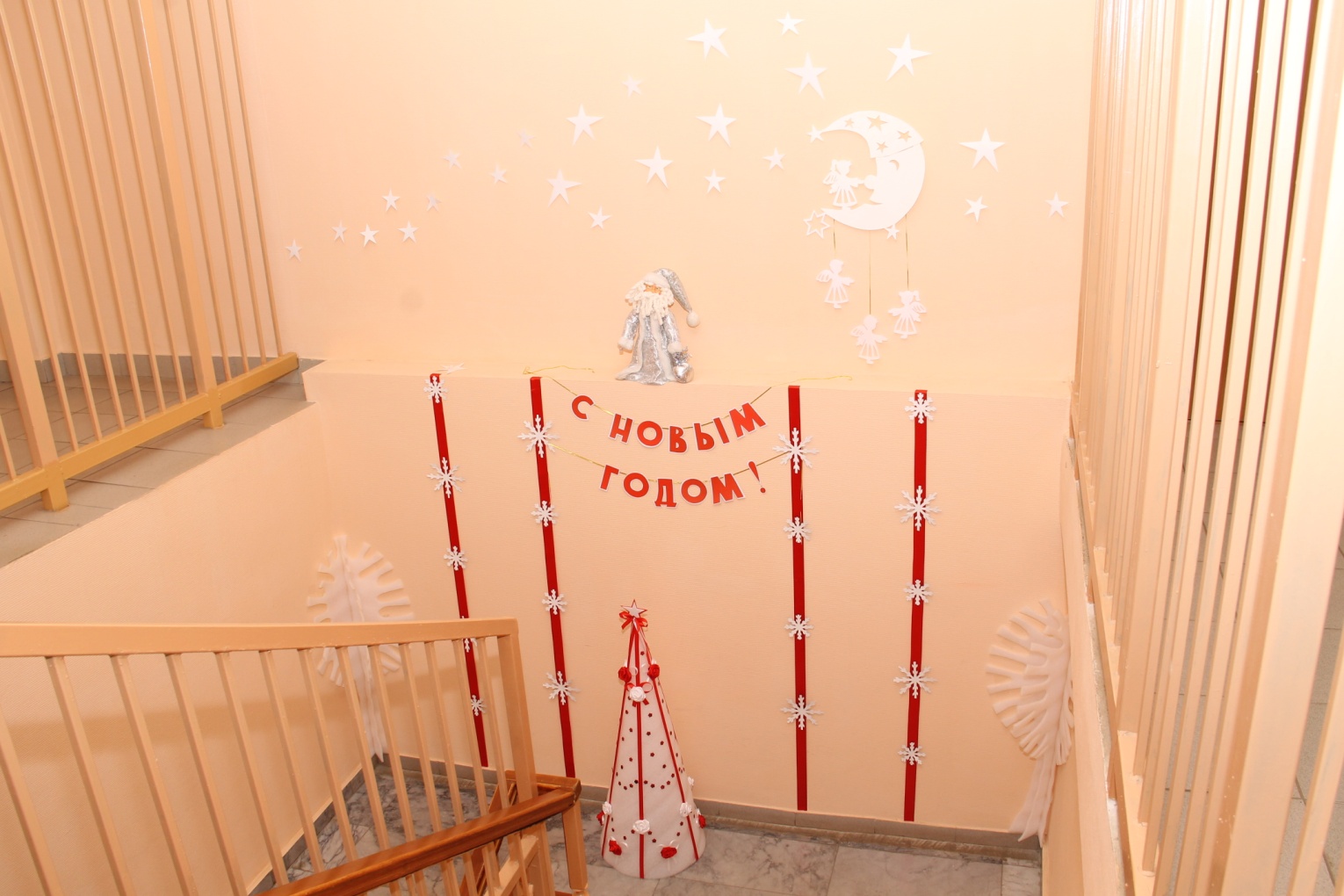 Новогодняя фантазия
                   Победитель конкурса:
                   Гроппер Елена Юрьевна,
                   педагог дополнительного образования МКДОУ «Детский сад «Солнышко»,
                   р.п.Верхняя Синячиха, Свердловская область
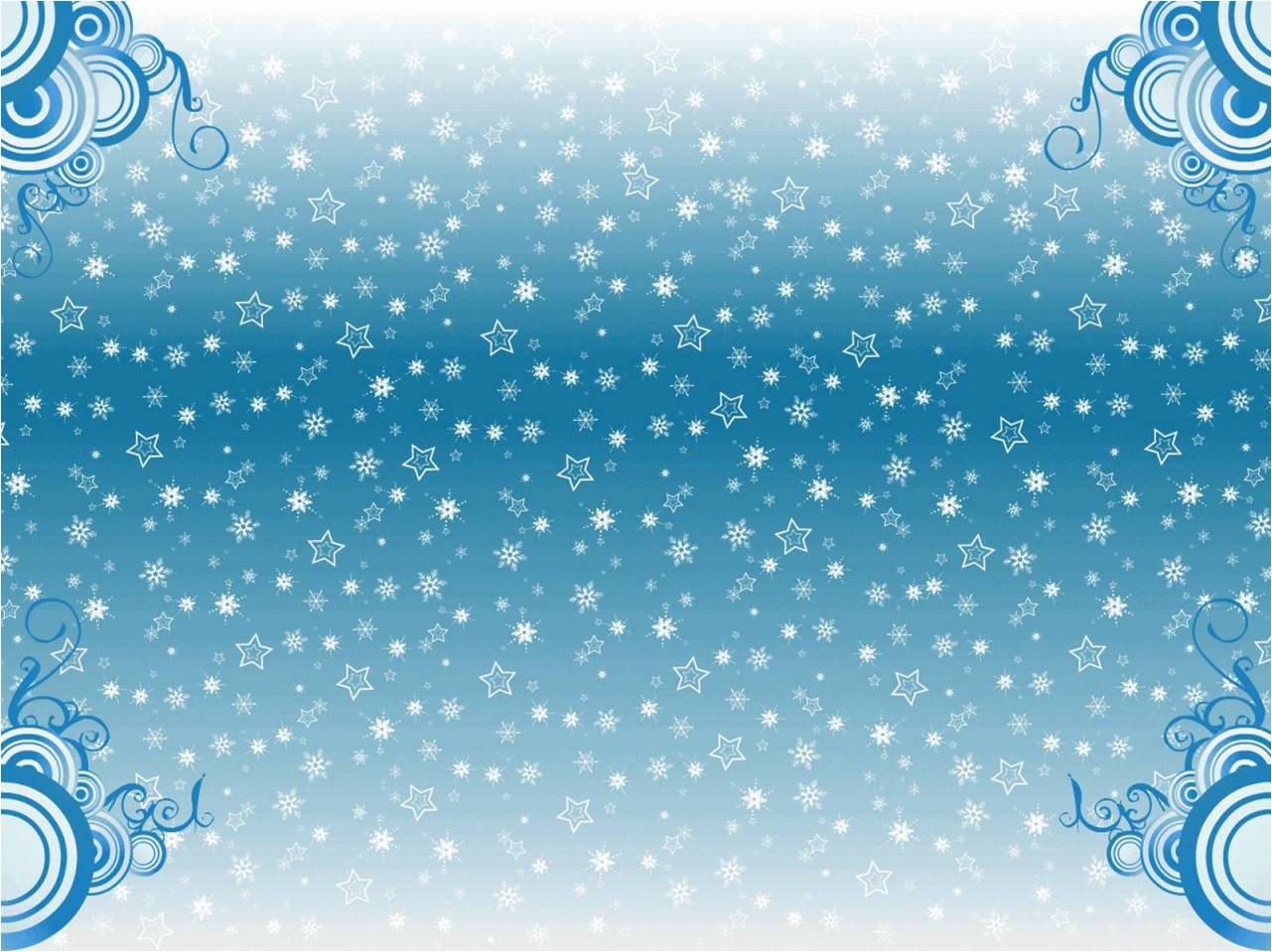 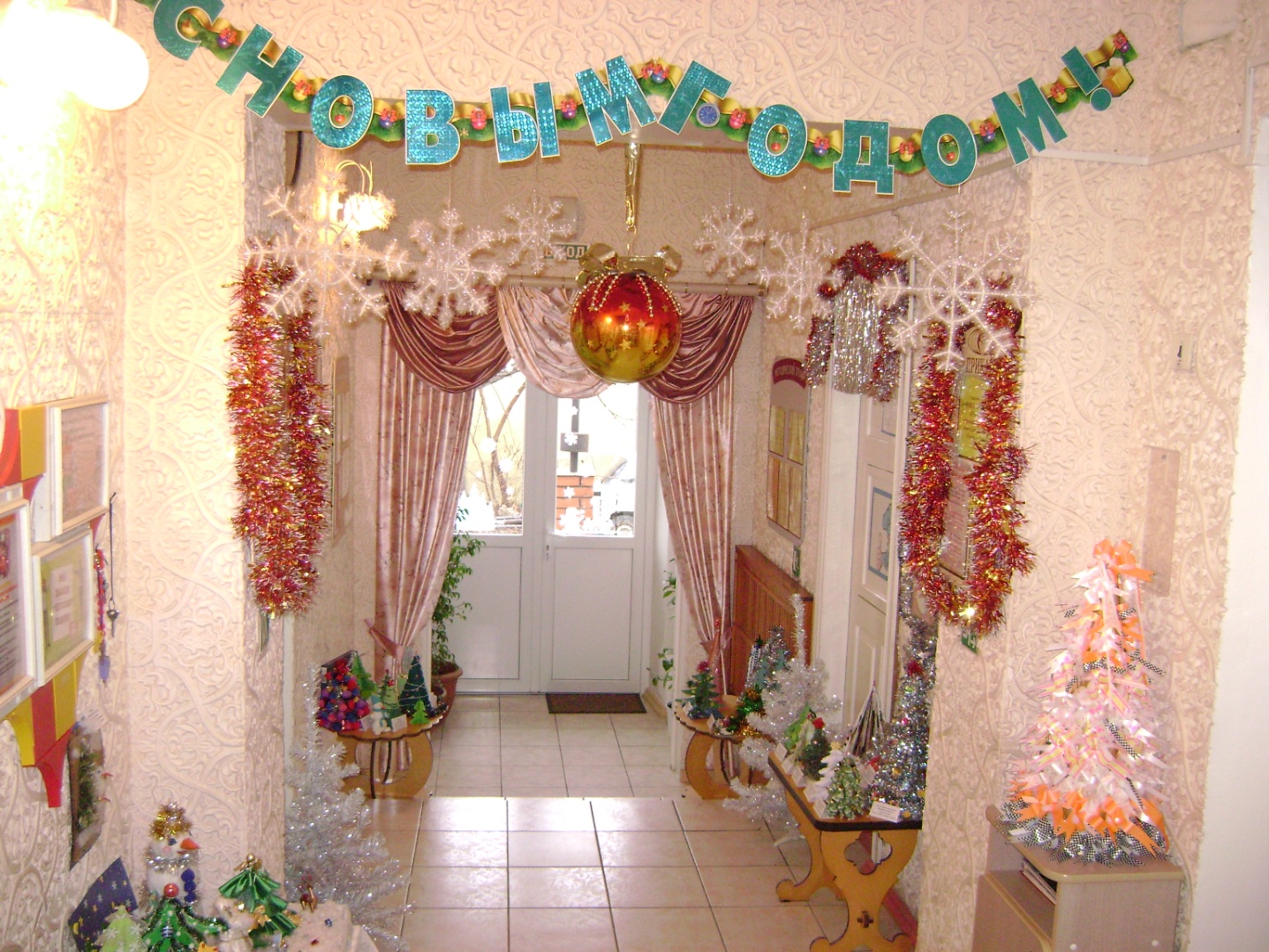 Хоровод новогодних красавиц
                   Участник конкурса:
                   Прокопенко Юлия Александровна,
                   заместитель по УВР МАДОУ детский сад № 22 «Голубок», 
                   г. Туапсе, Краснодарский край